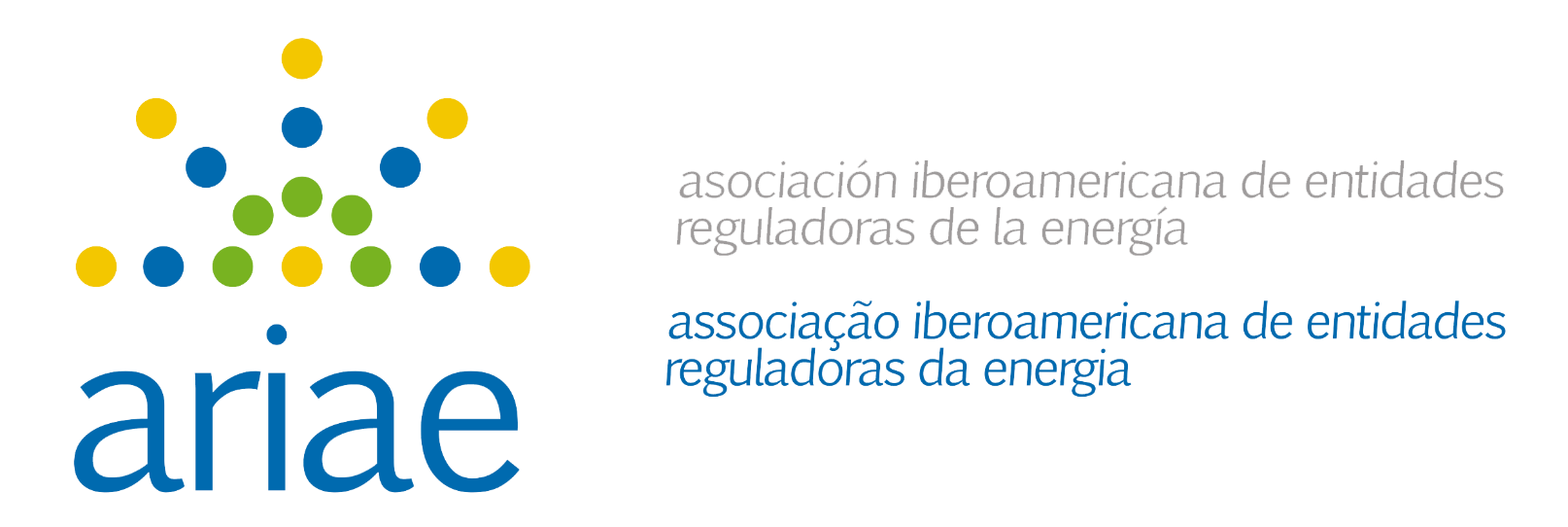 Balance de funcionamiento en 2020 de la Escuela Iberoamericana de Regulación de Hidrocarburos (EIR-H). Plan económico y académico para 2021.
D. Edwin Quintanilla. Director Académico de la EIR-H 
(ESAN de Perú)
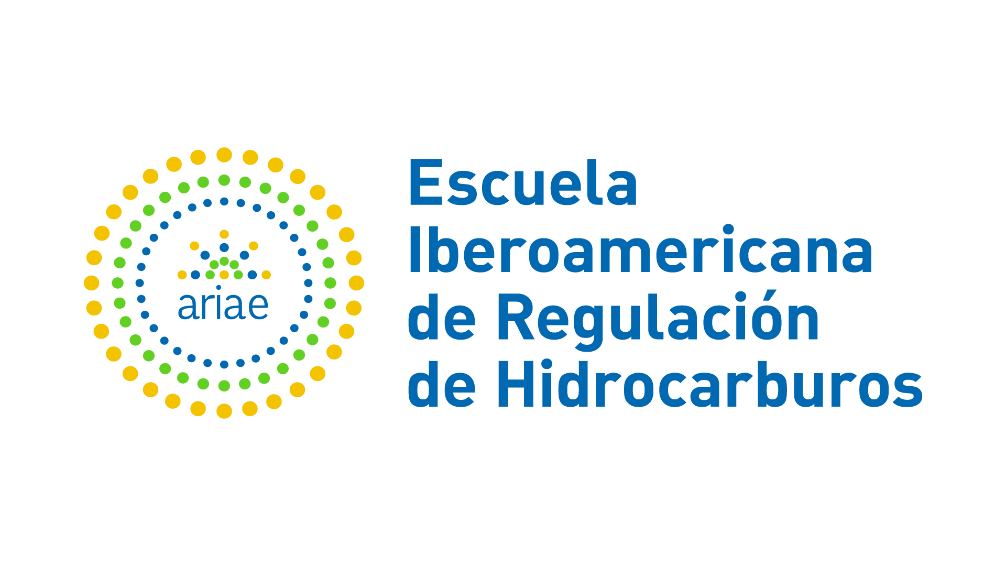 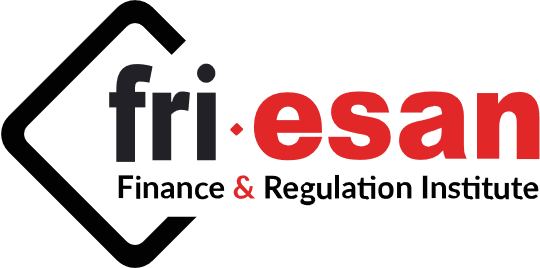 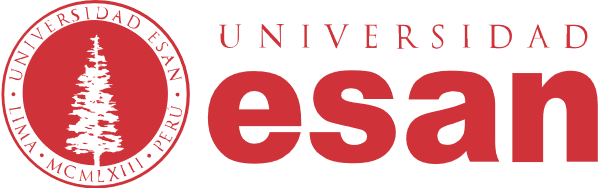 Fecha 22 de abril  de 2021
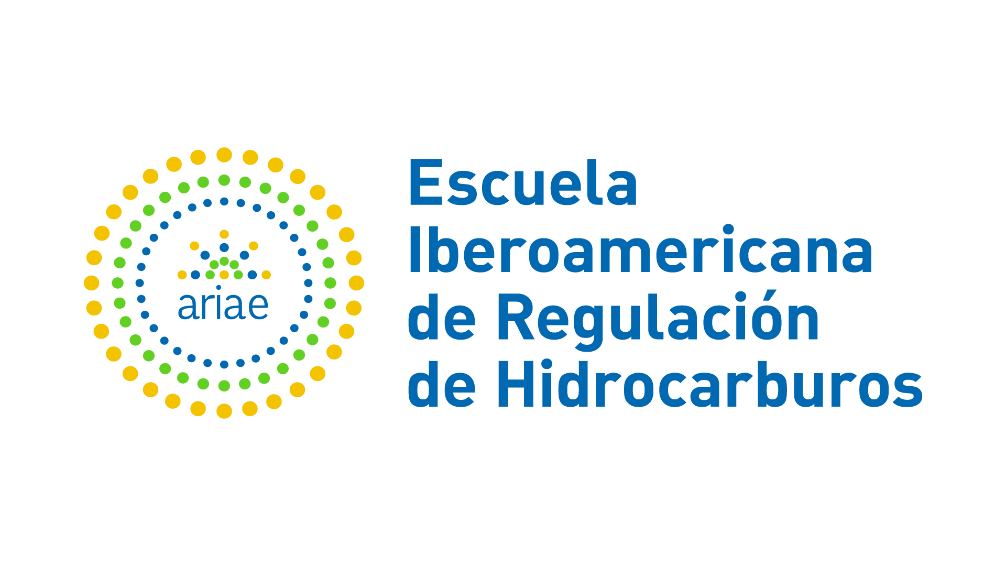 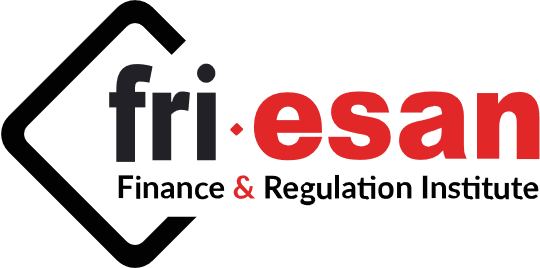 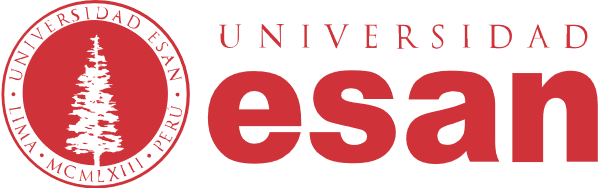 Balance 2020
Escuela Iberoamericana de Regulación de Hidrocarburos
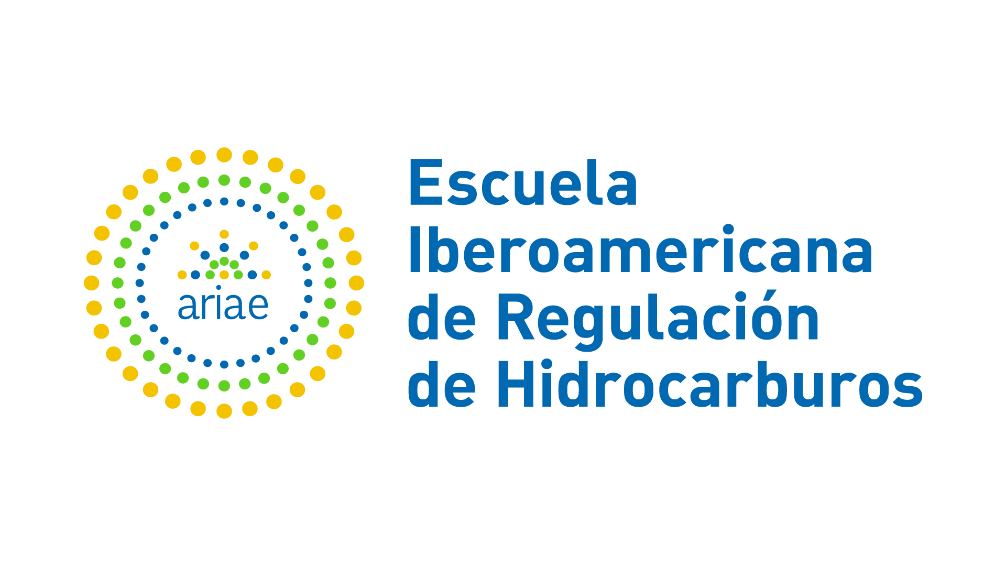 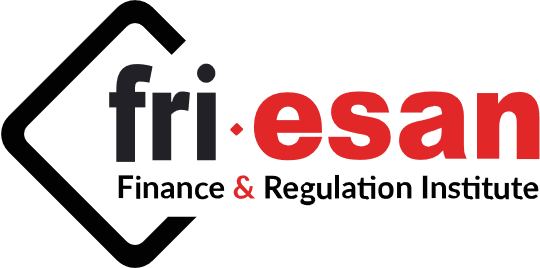 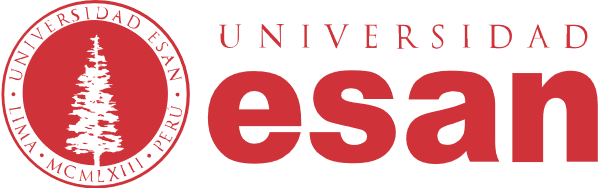 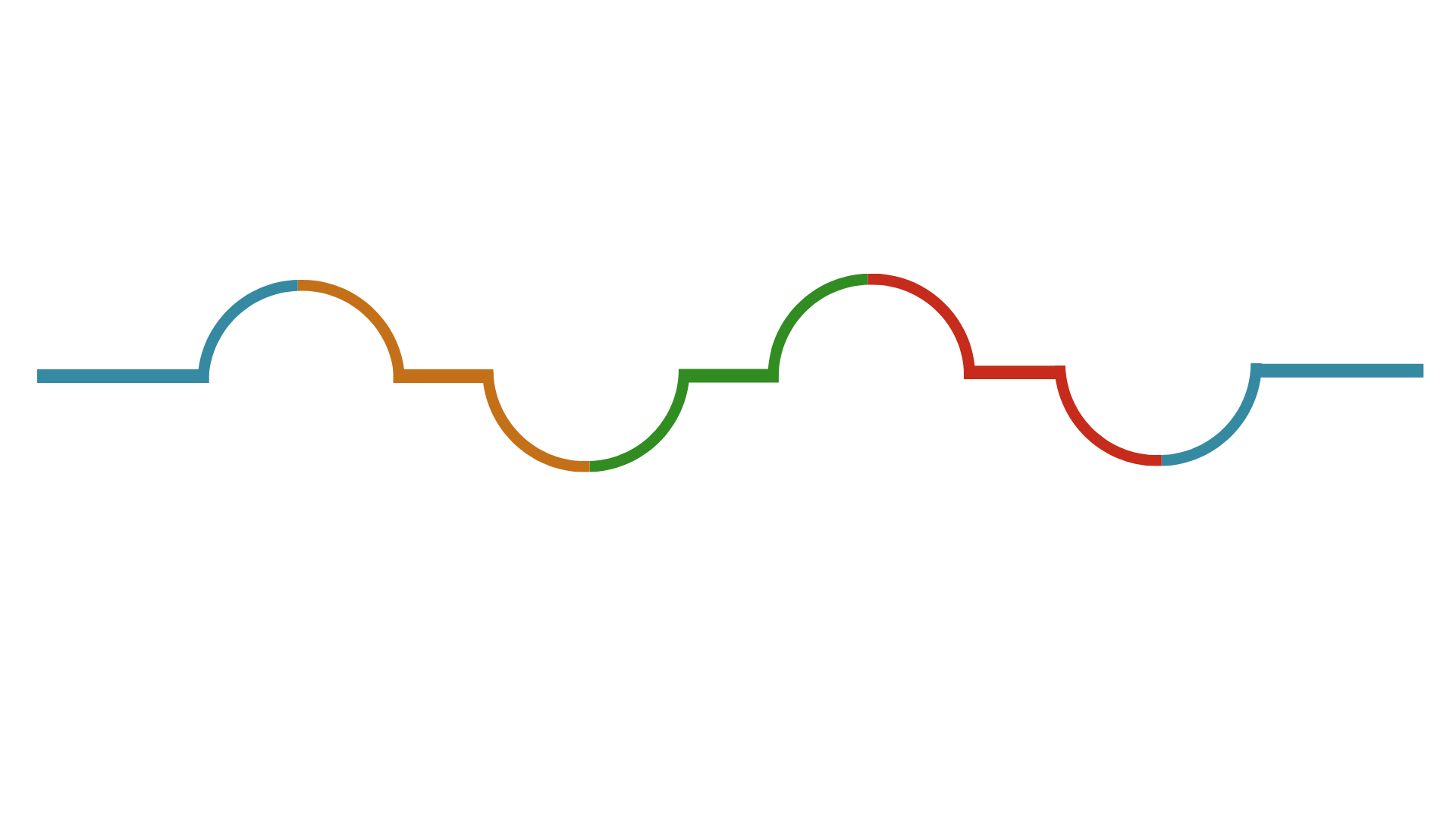 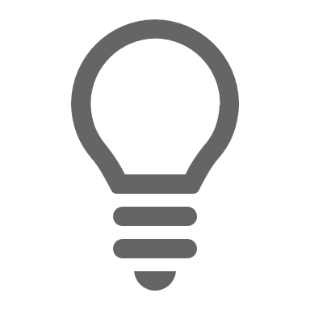 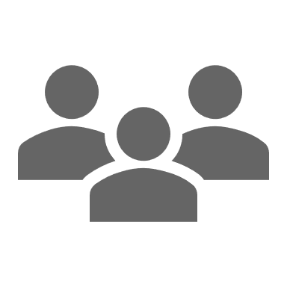 5 Webinar
156 Alumnos Matriculados
100% Transmisión en Vivo
570 Horas Dictadas
Llegando a 500 participantes  en total que se capacitaron en temas relacionados a Energía e Hidrocarburos
En los diferentes programas de Hidrocarburos.
En los diferentes programas de Hidrocarburos
Hora Lectivas de 45 minutos.
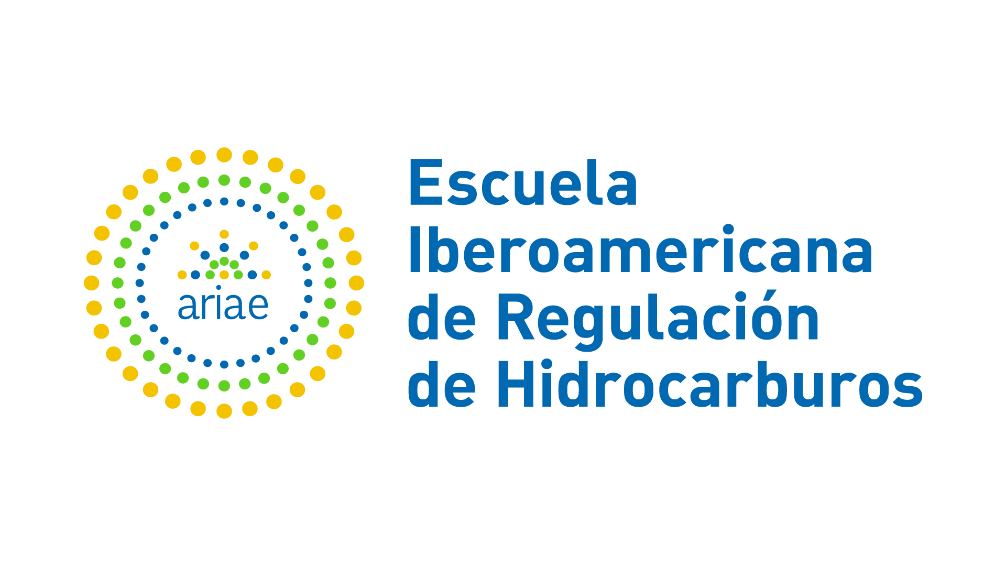 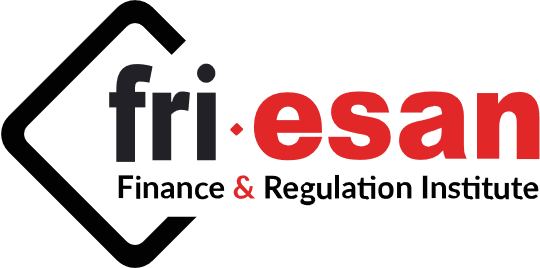 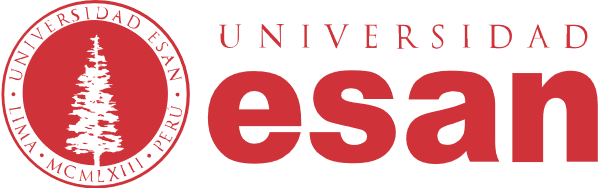 Programas Abiertos 2020
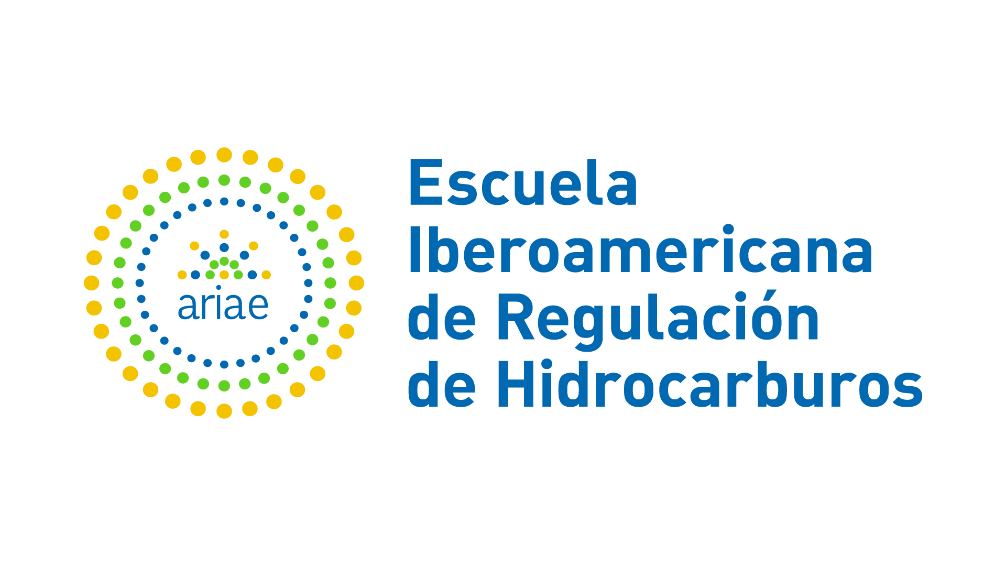 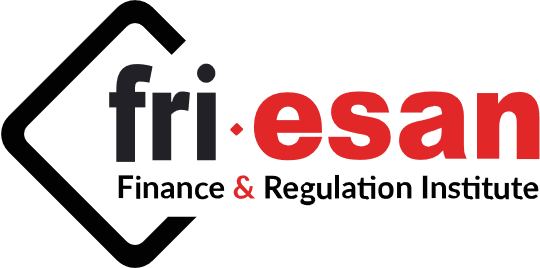 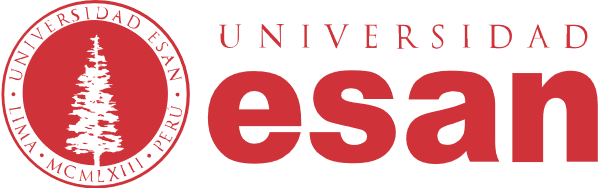 Diplomas y cursos de especialización 2020
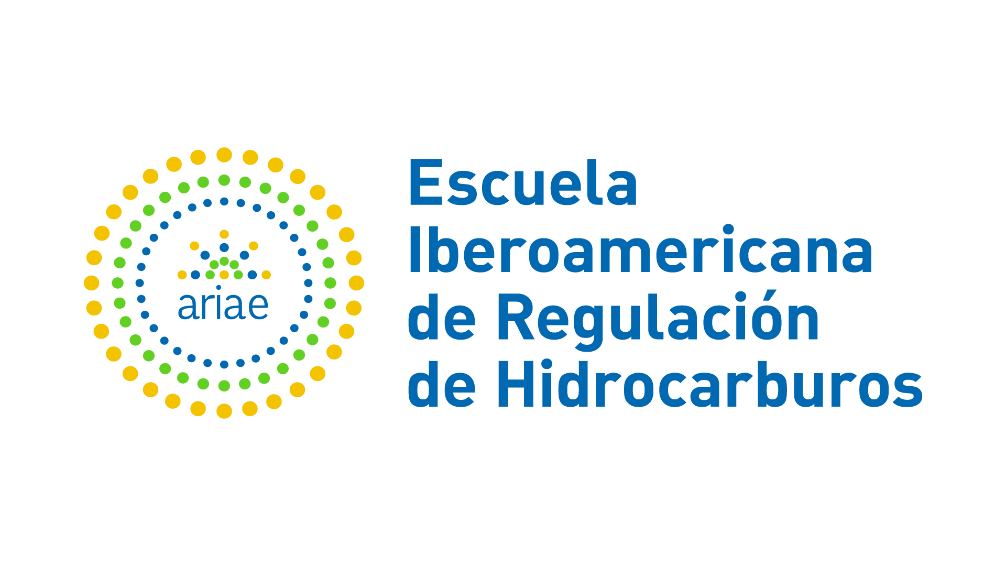 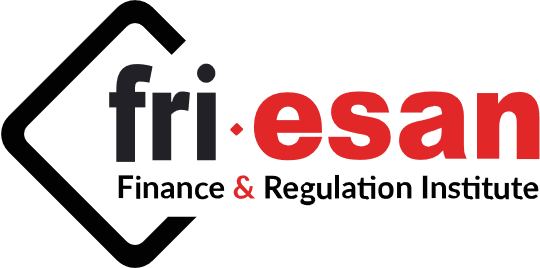 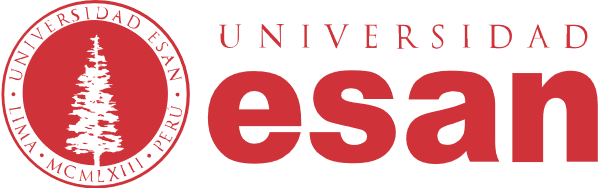 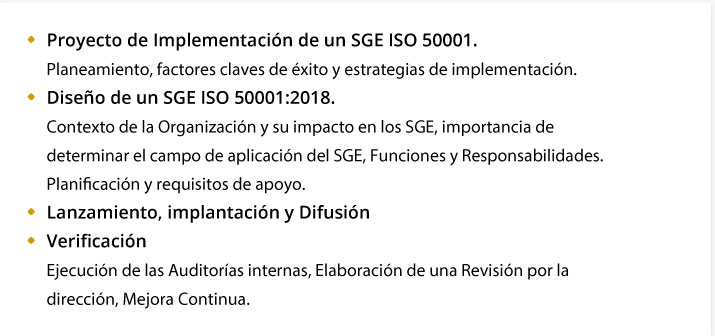 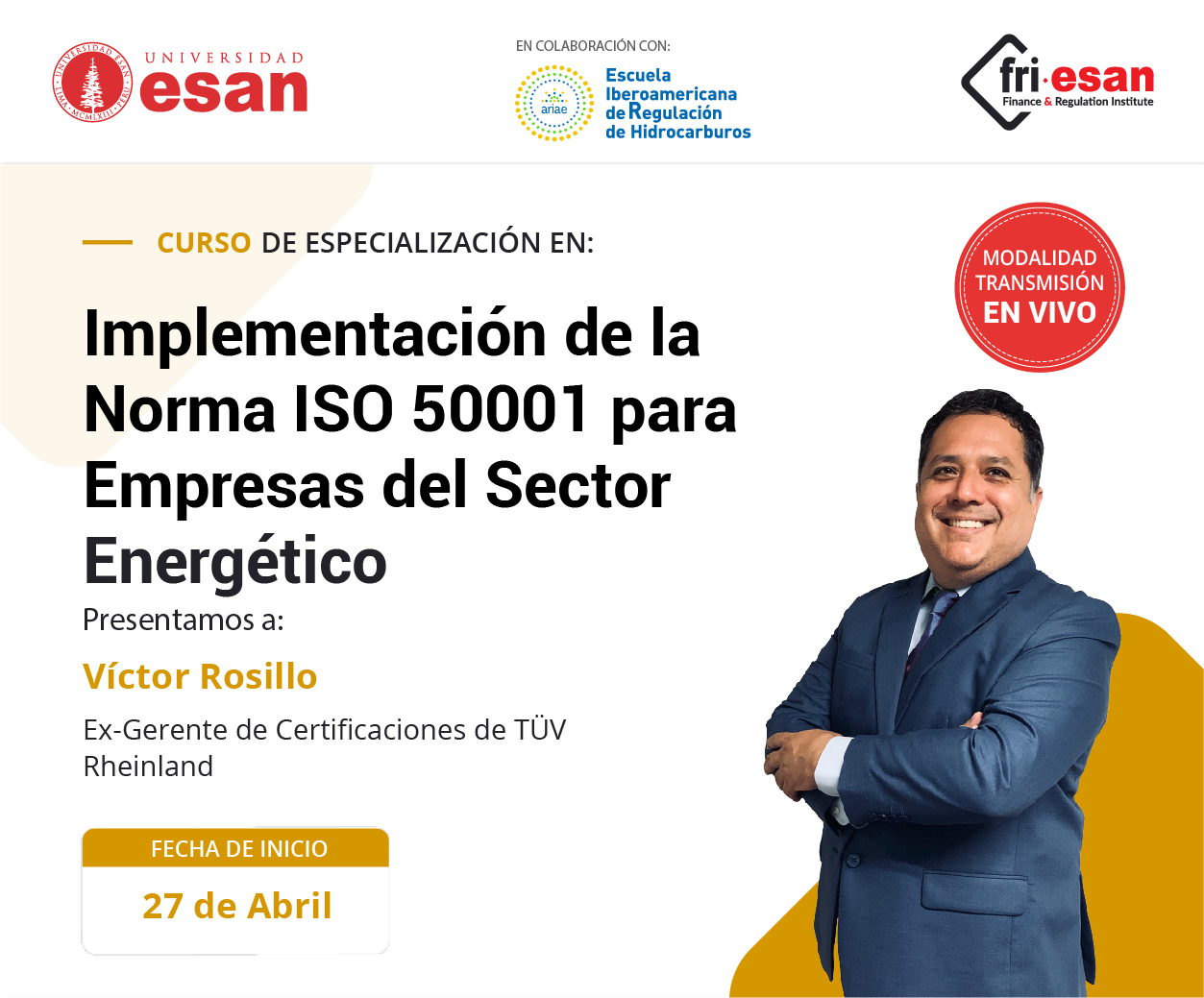 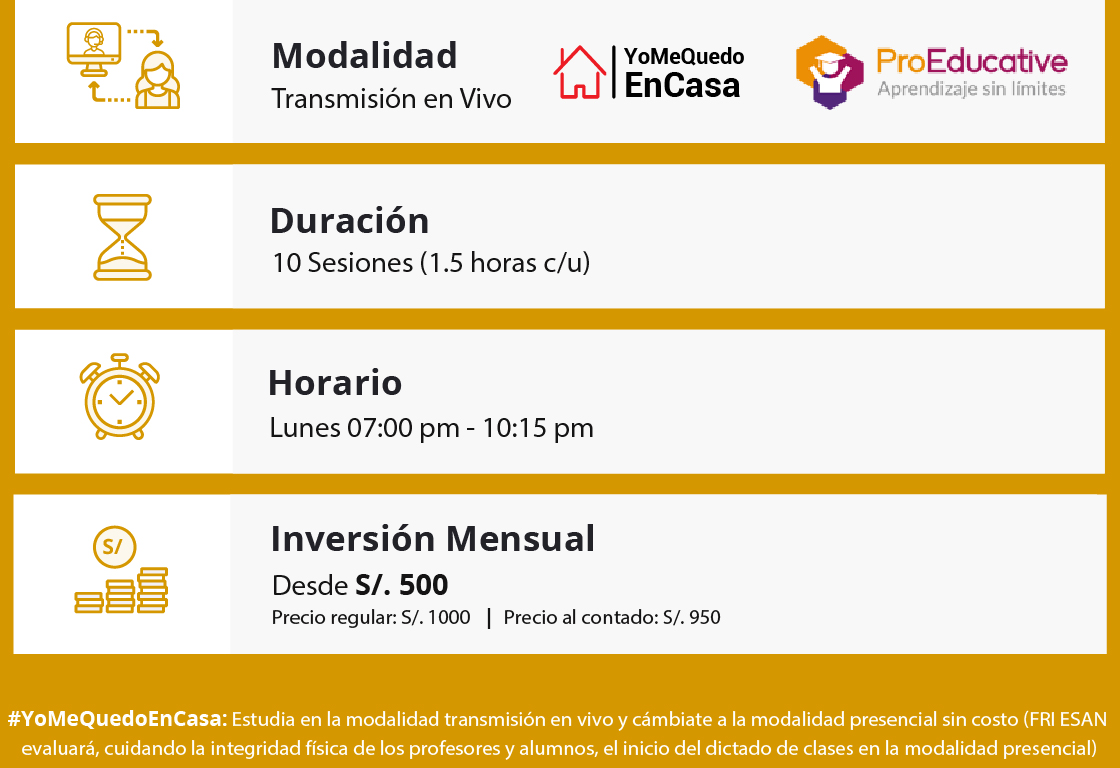 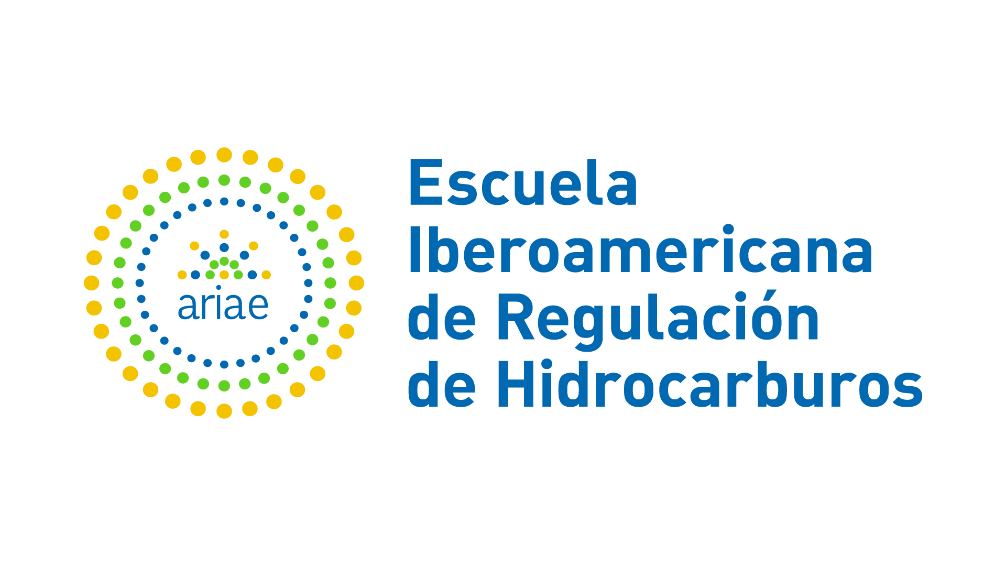 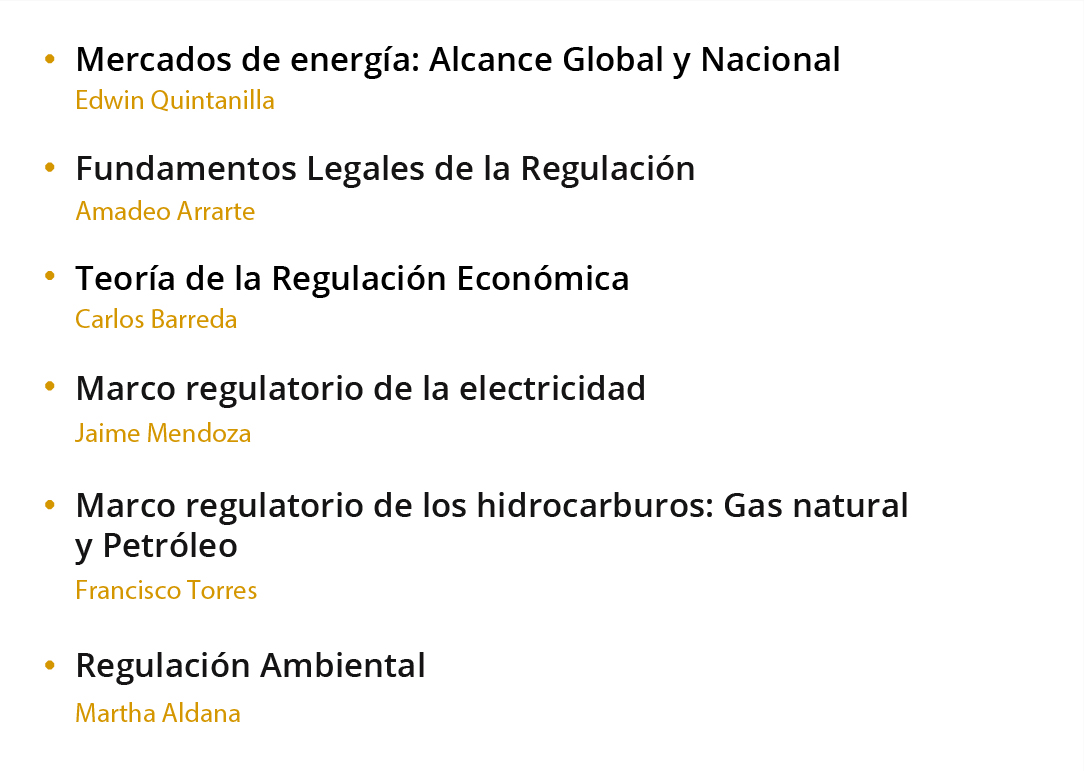 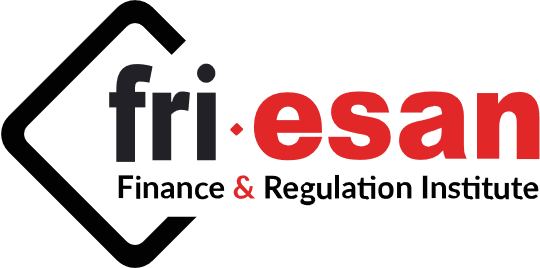 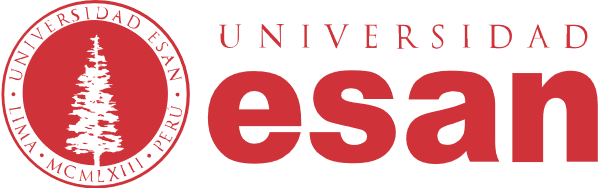 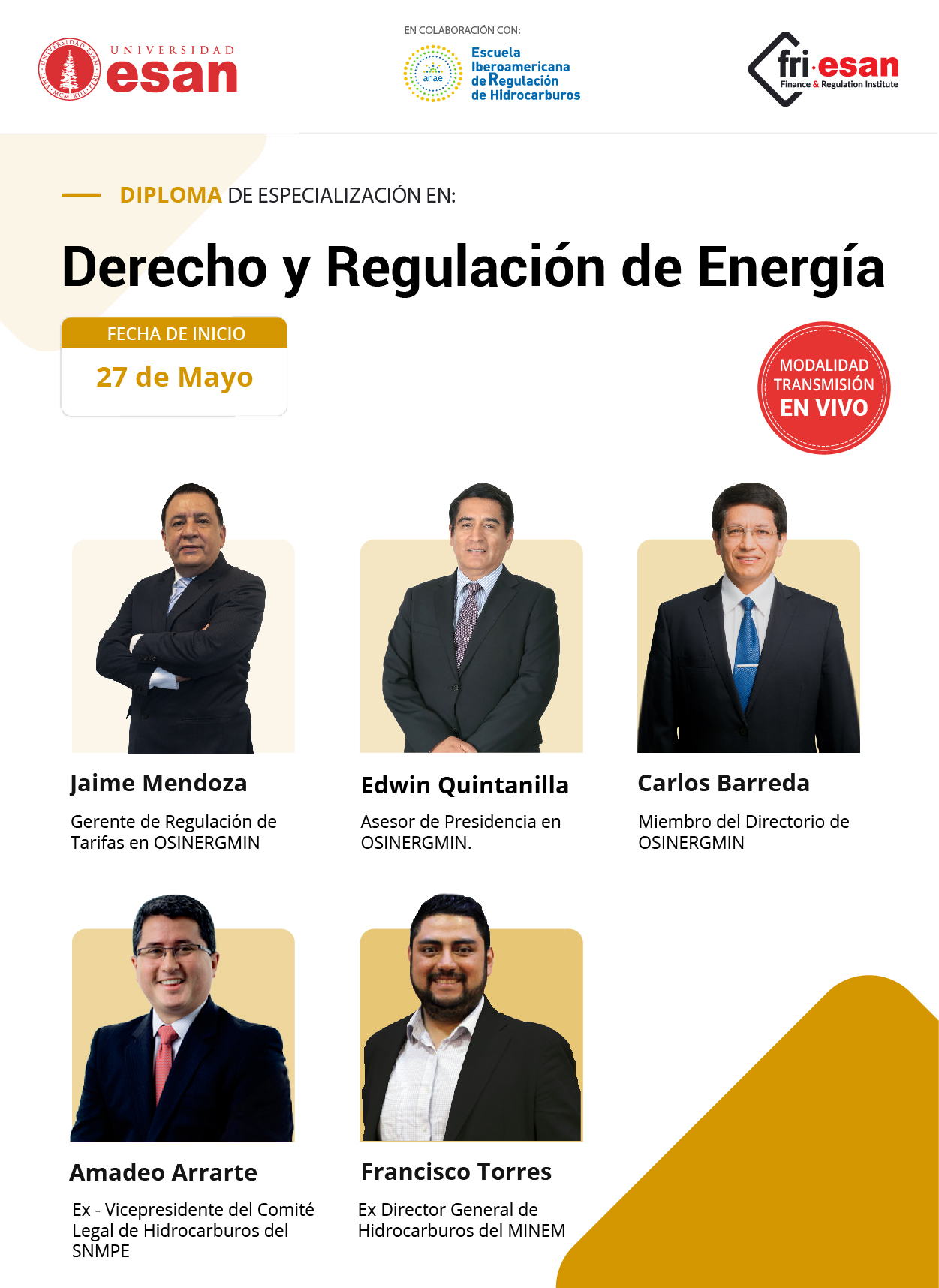 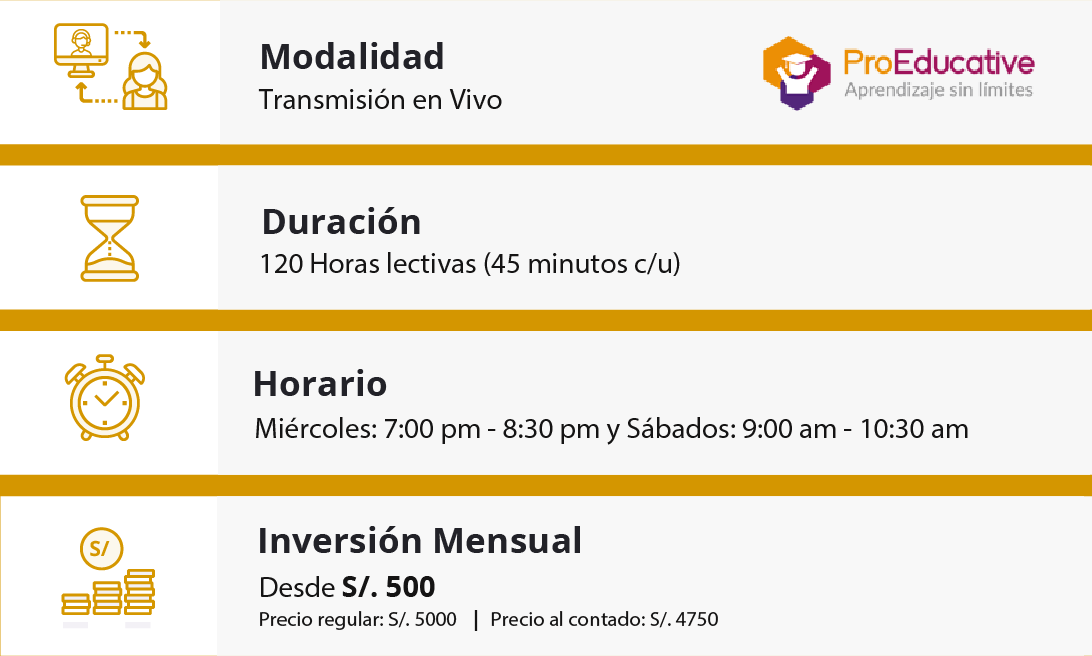 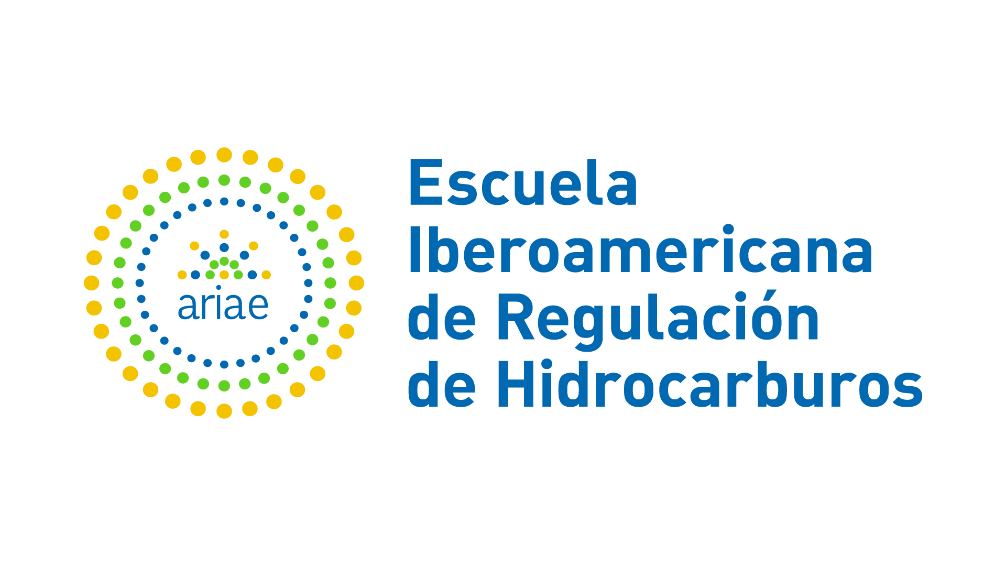 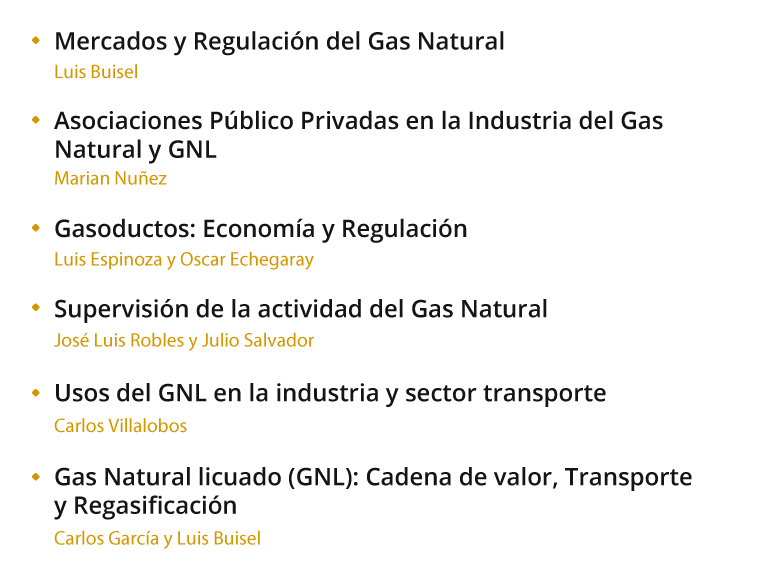 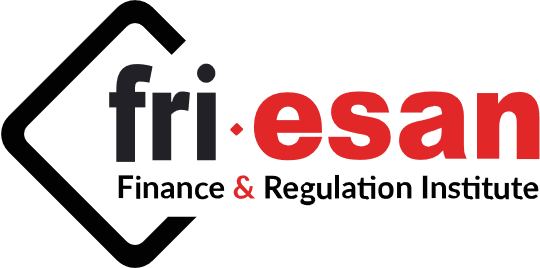 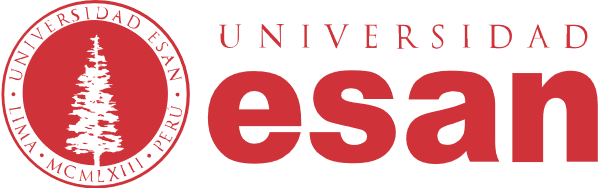 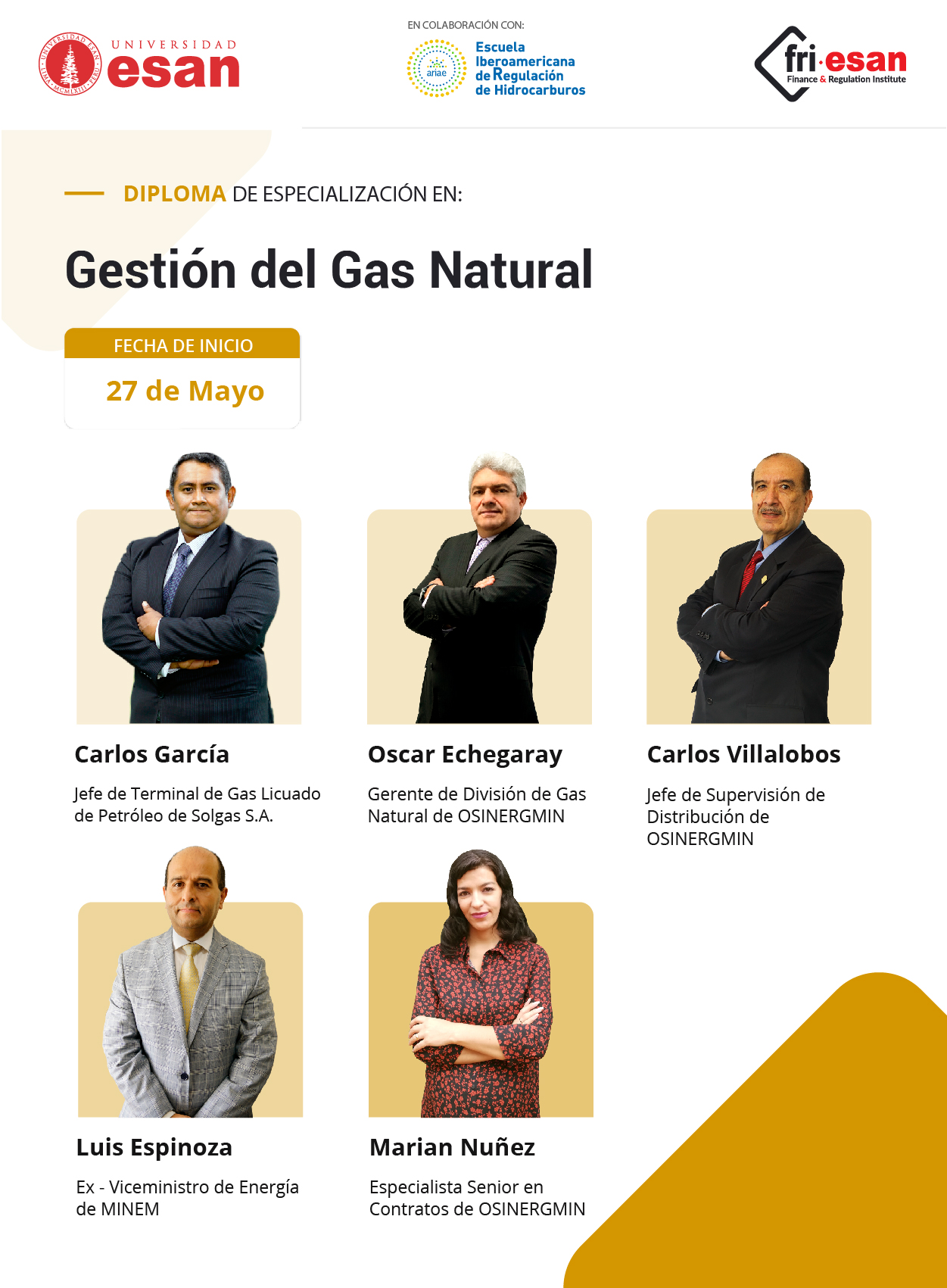 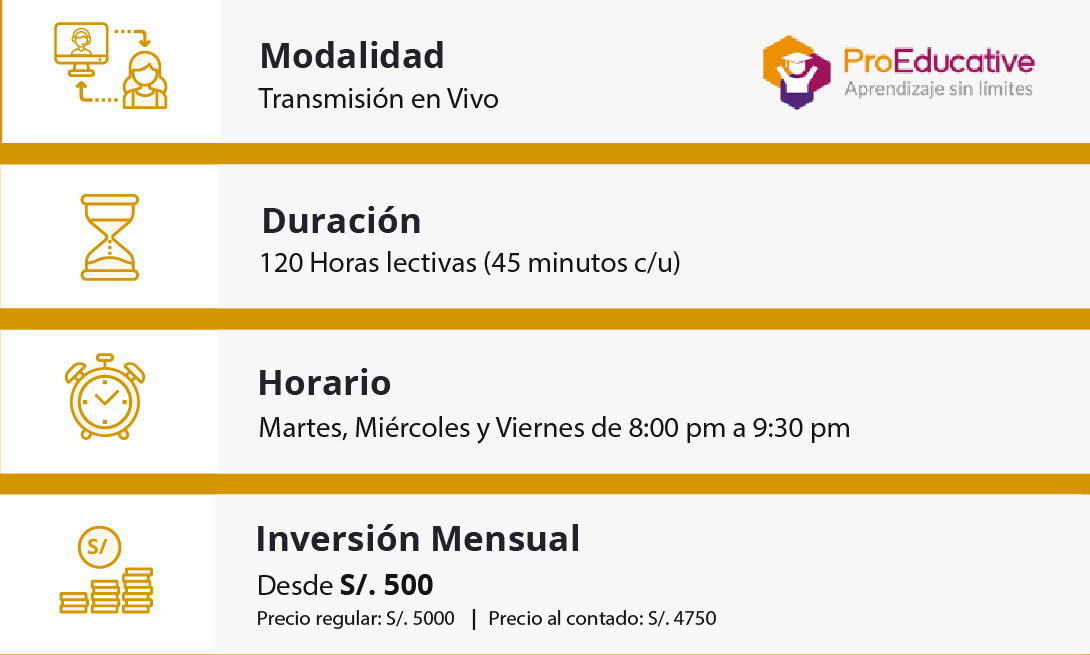 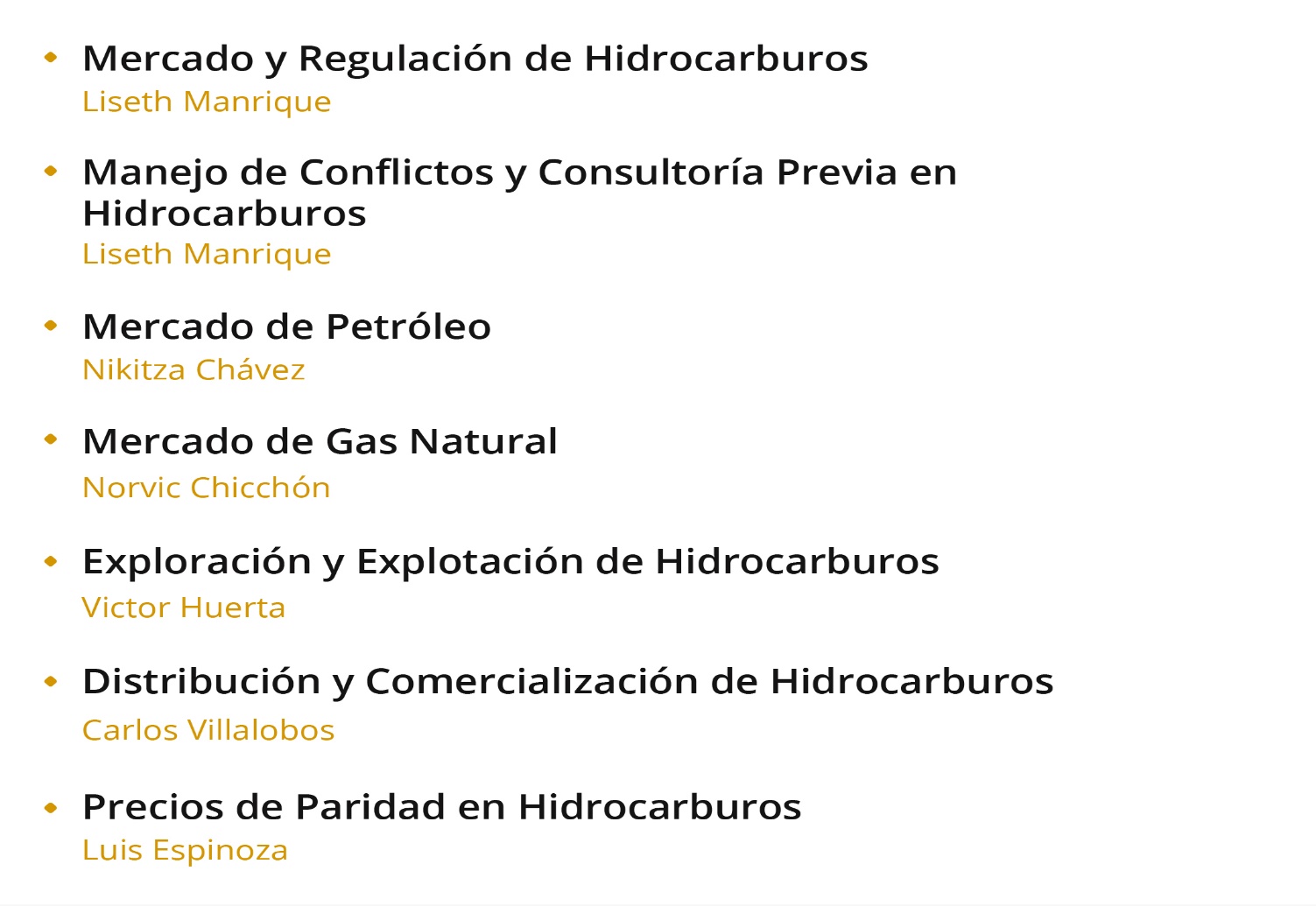 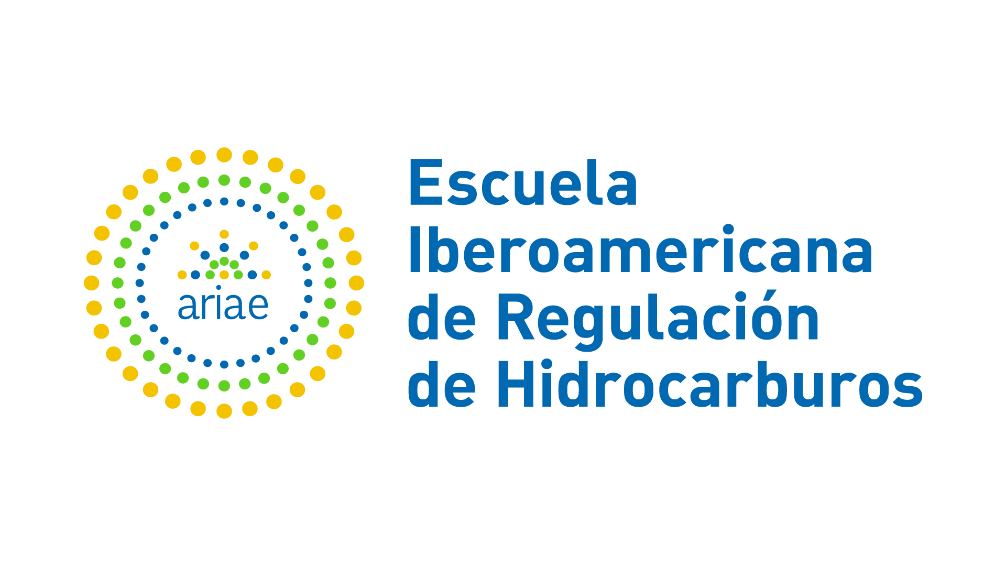 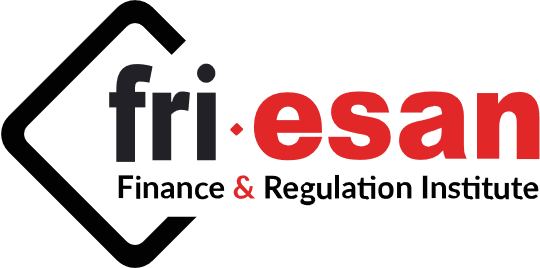 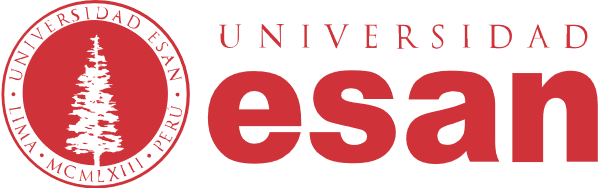 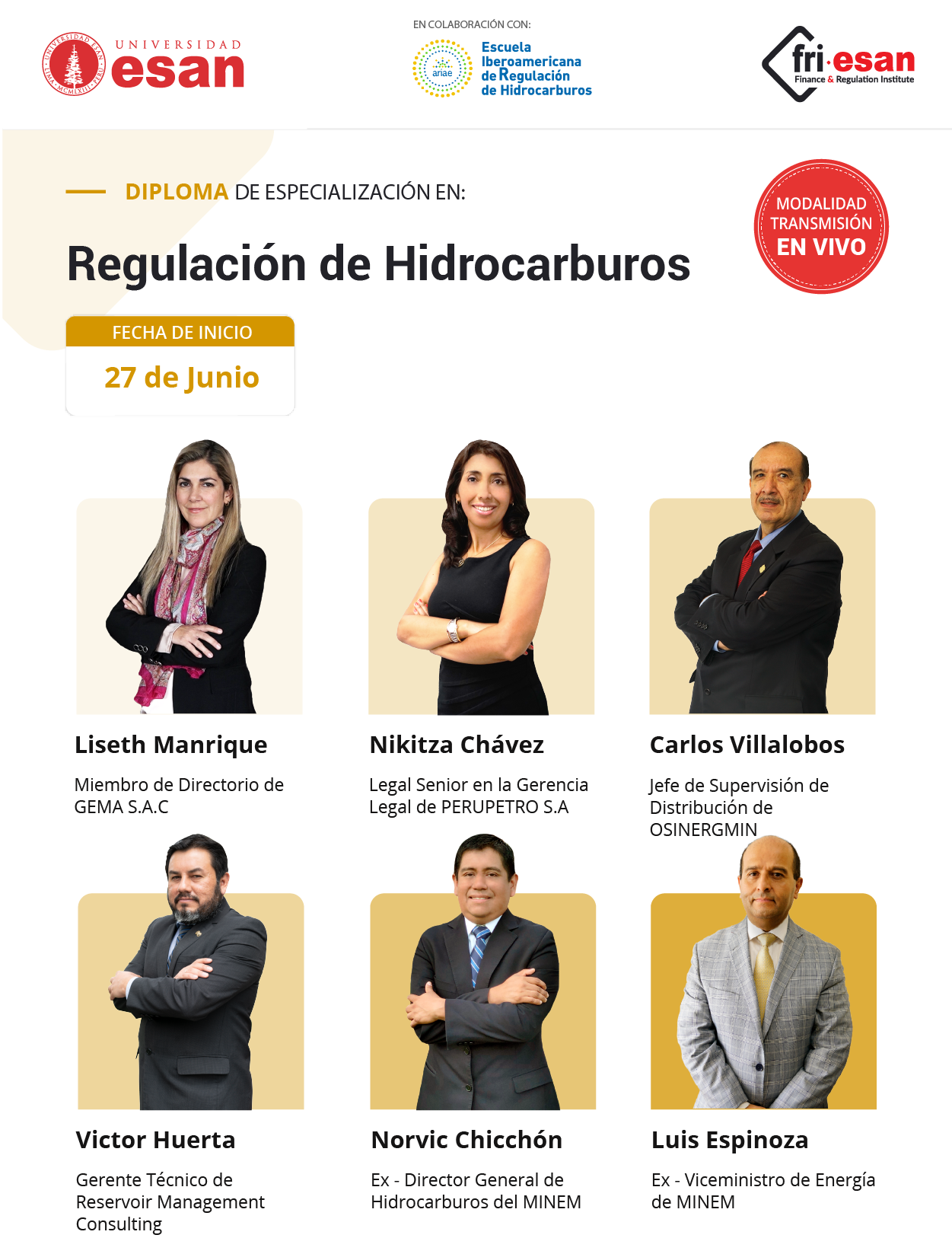 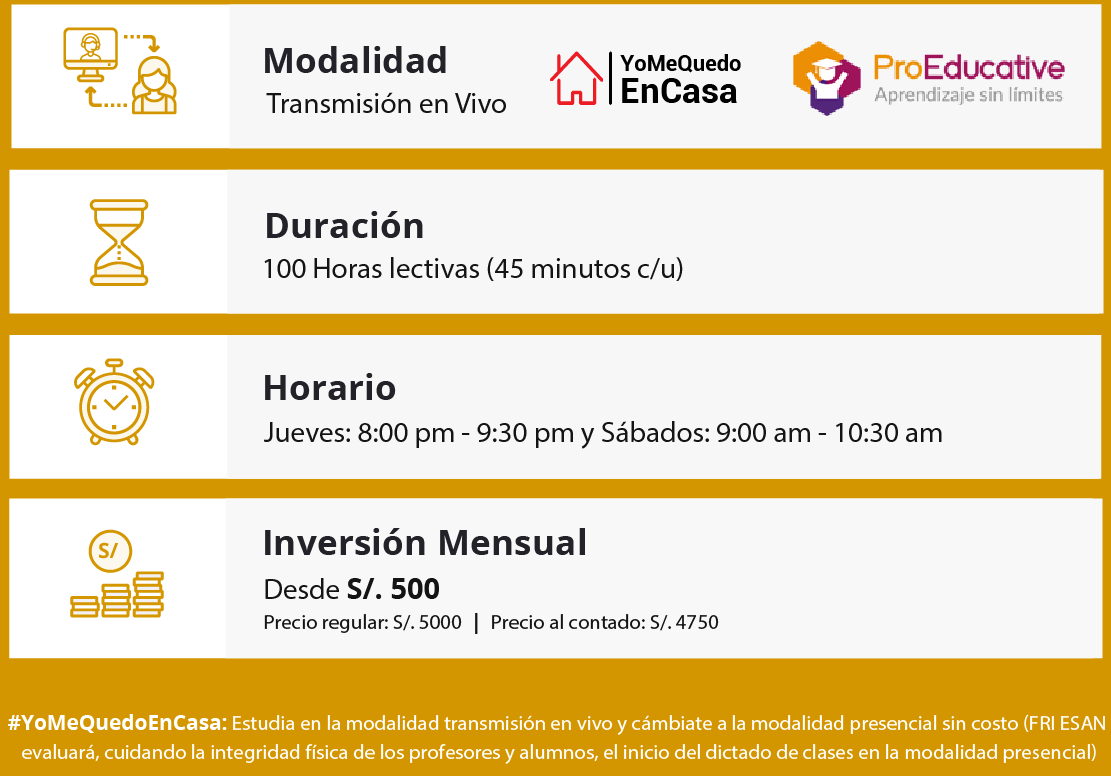 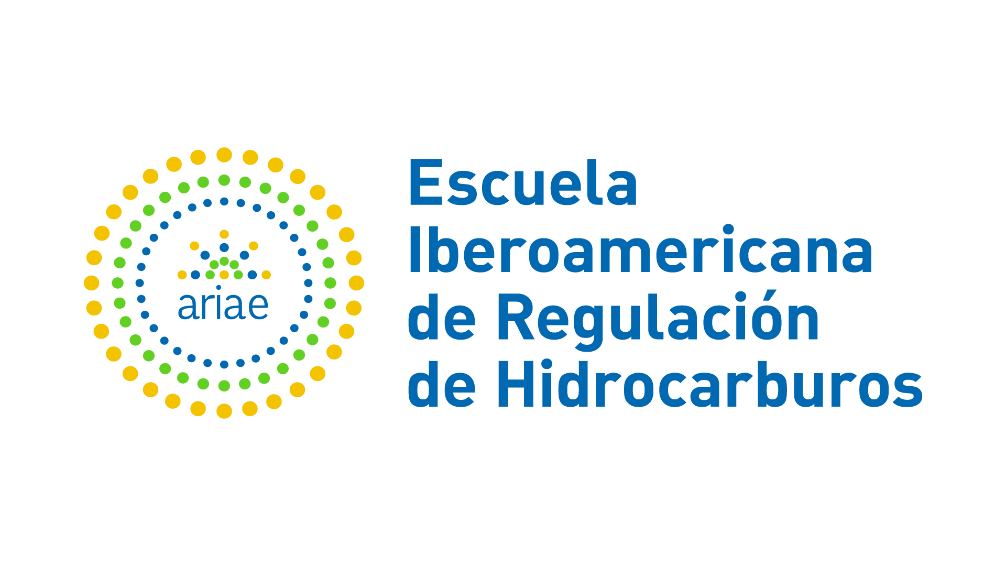 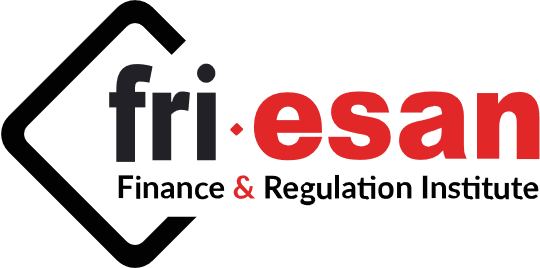 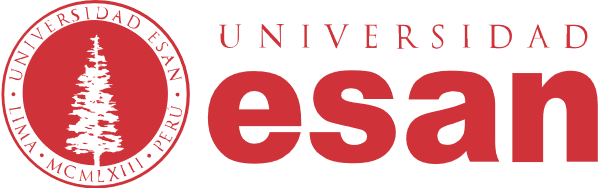 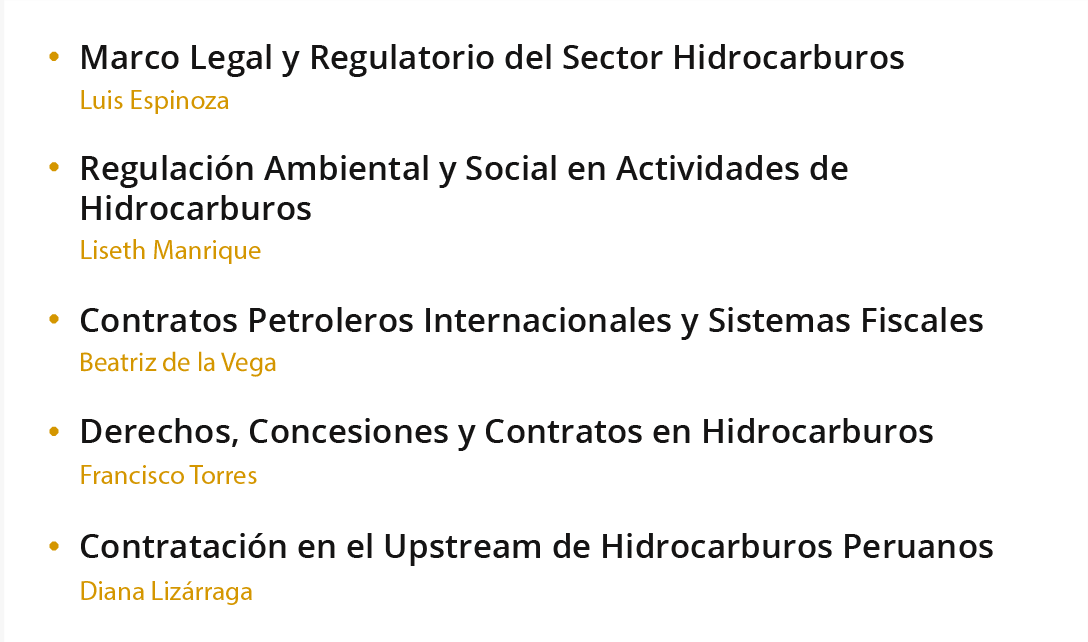 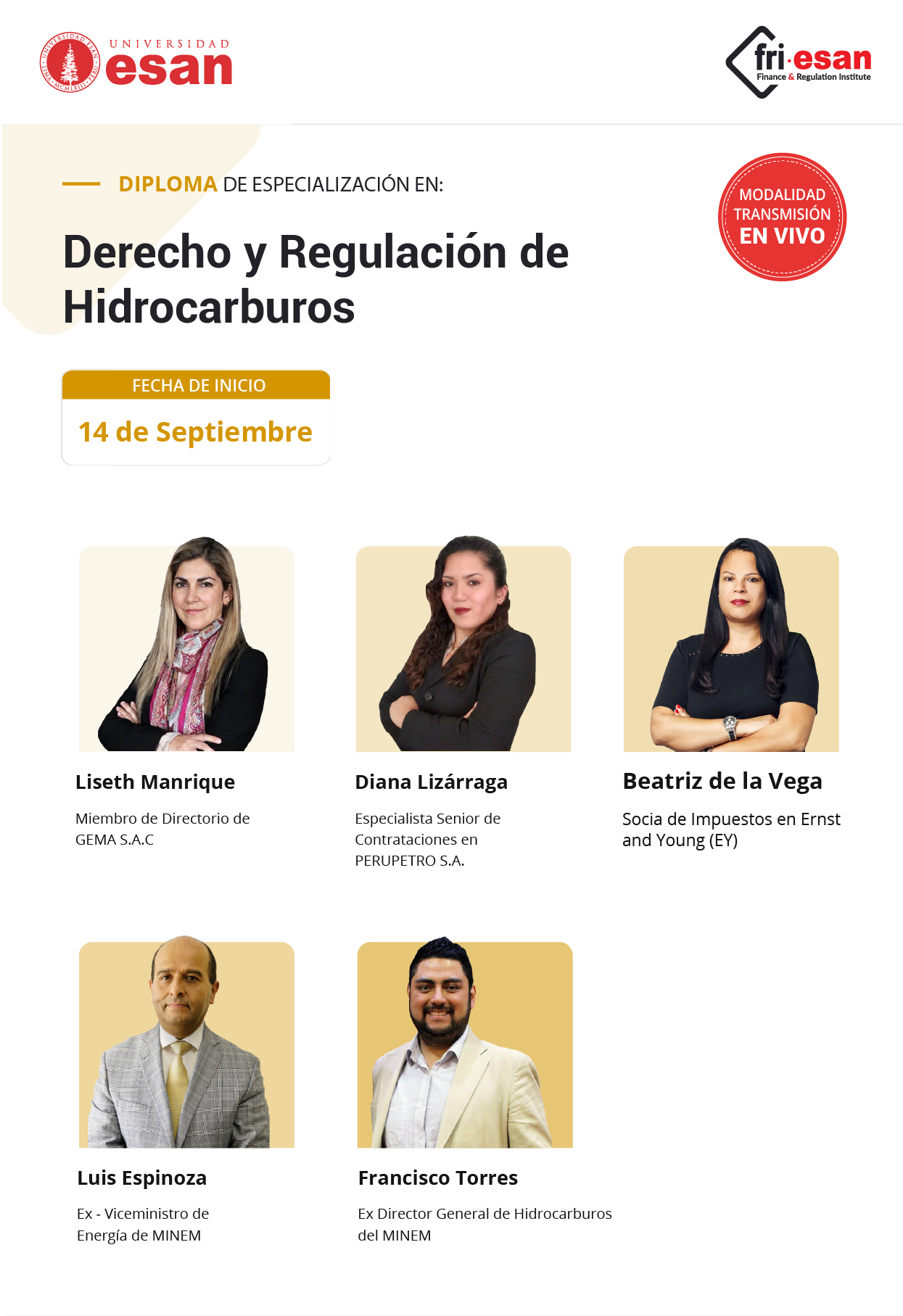 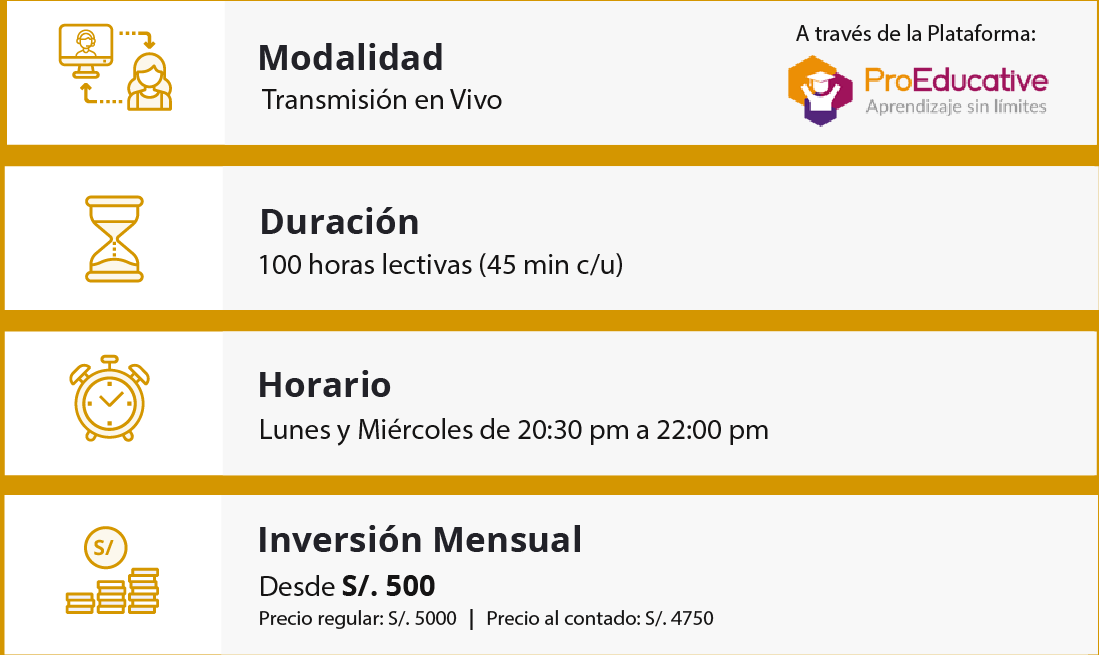 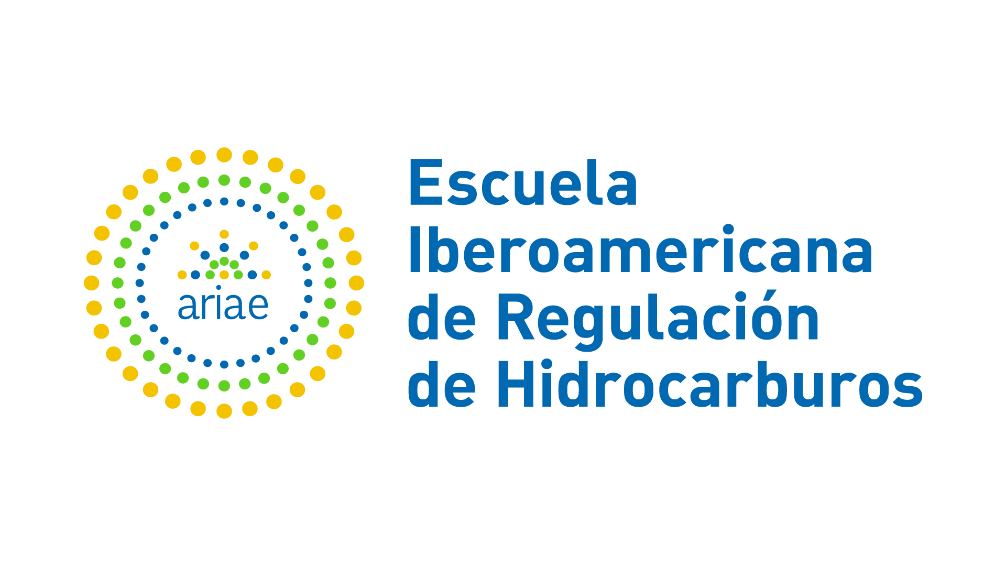 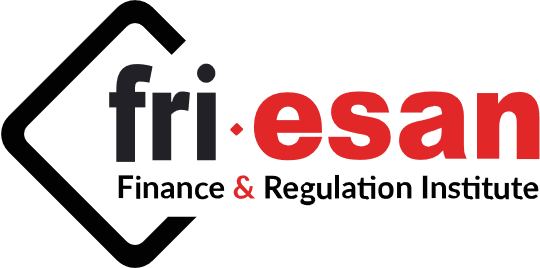 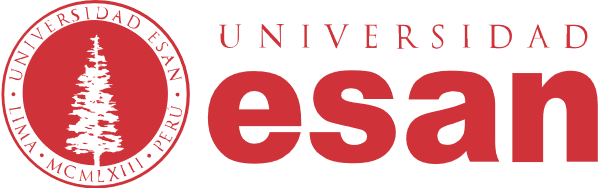 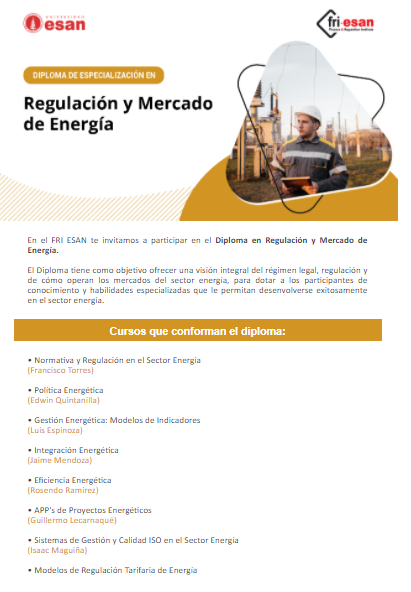 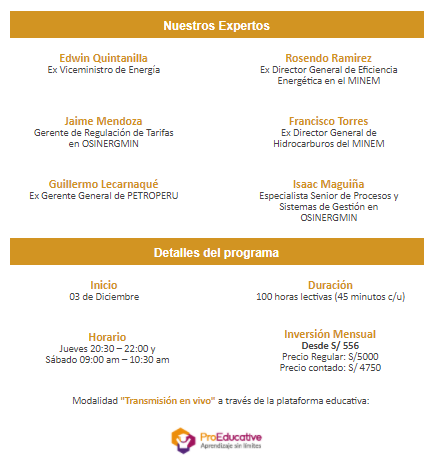 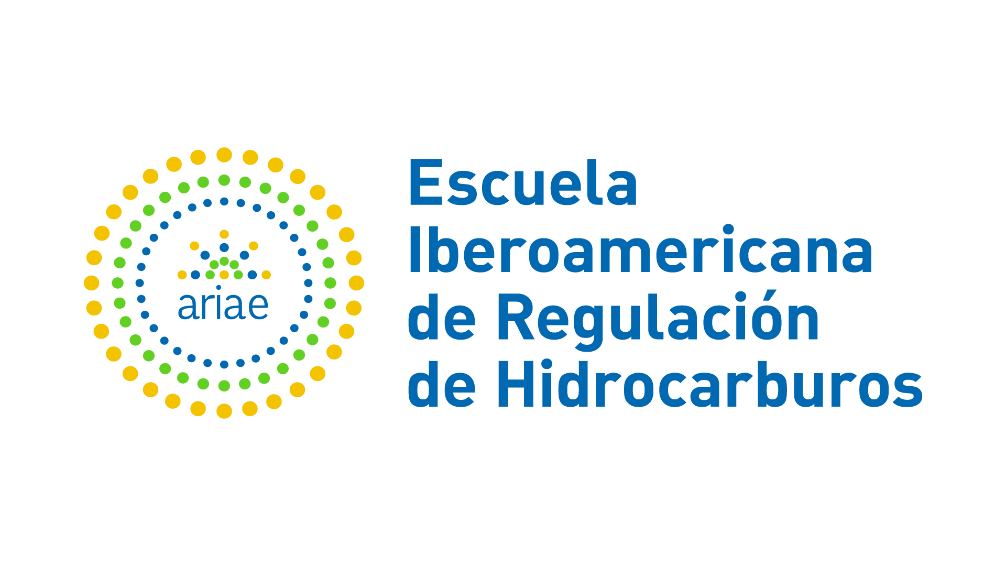 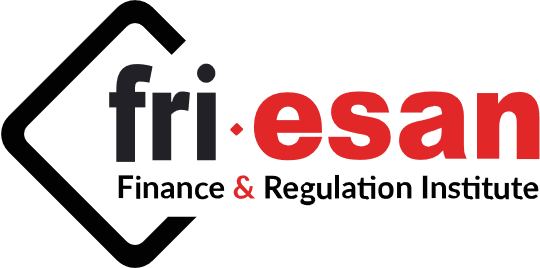 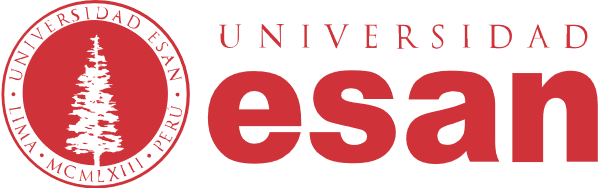 Conferencias Magistrales - Webinars 2020
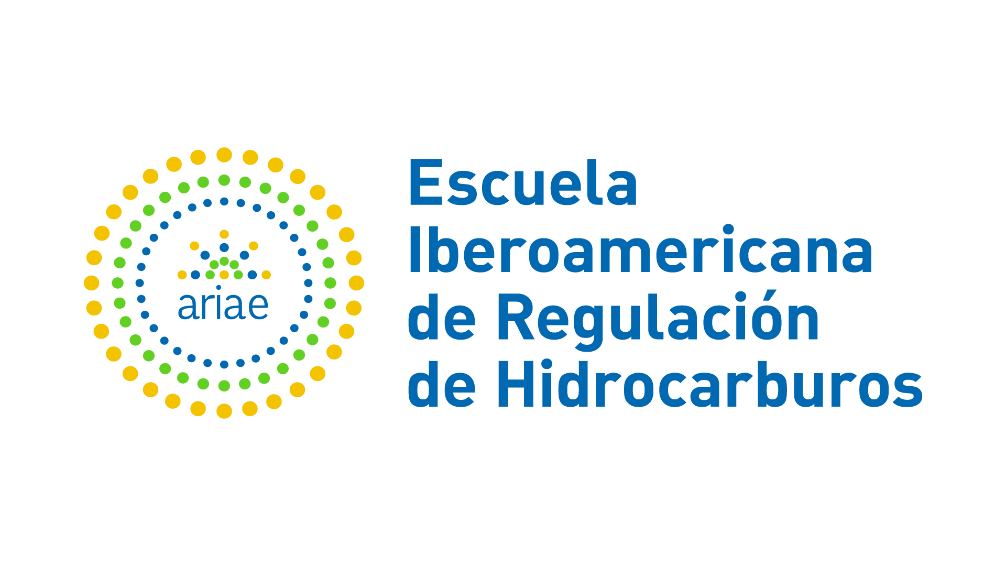 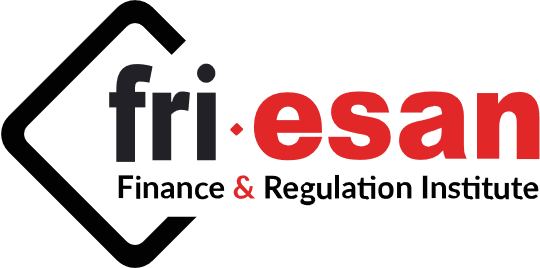 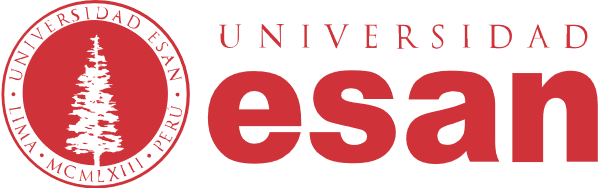 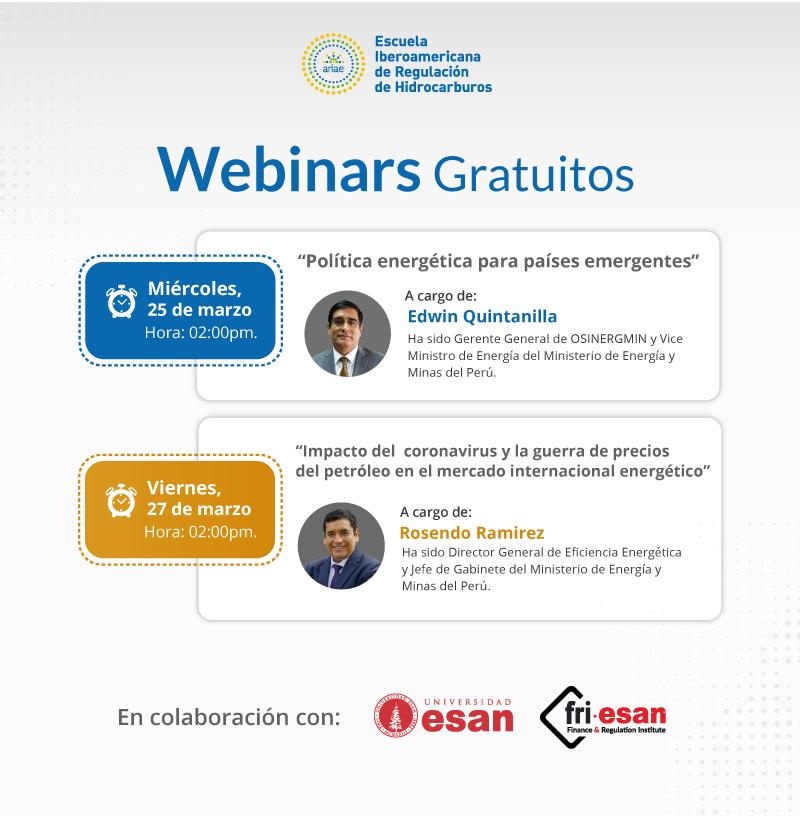 379 participantes
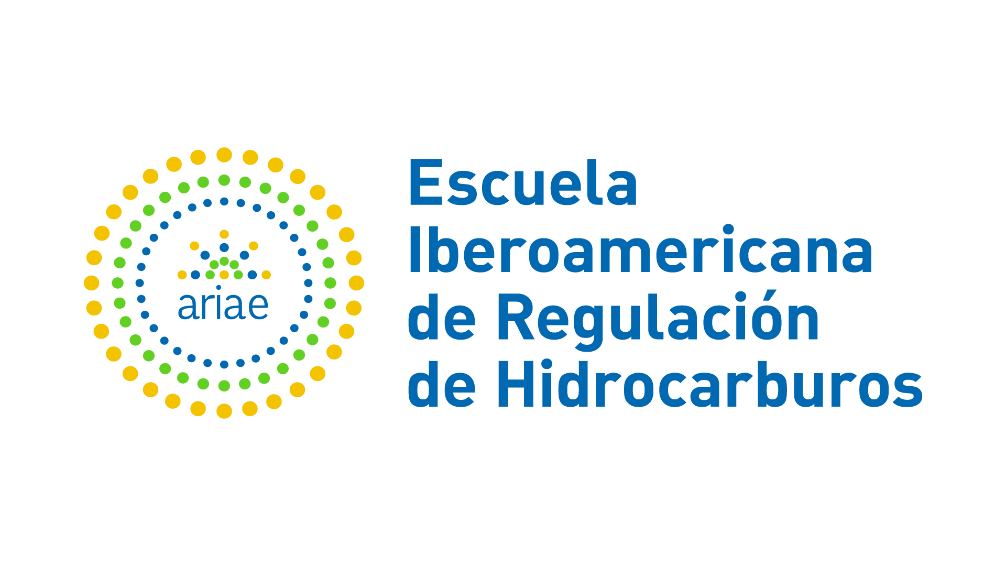 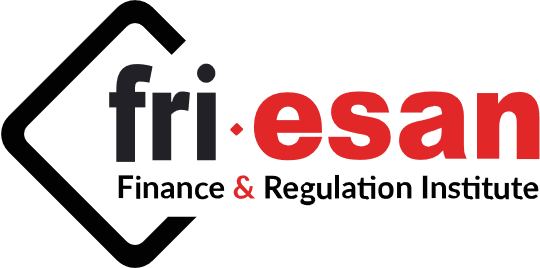 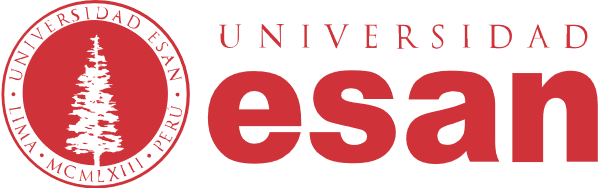 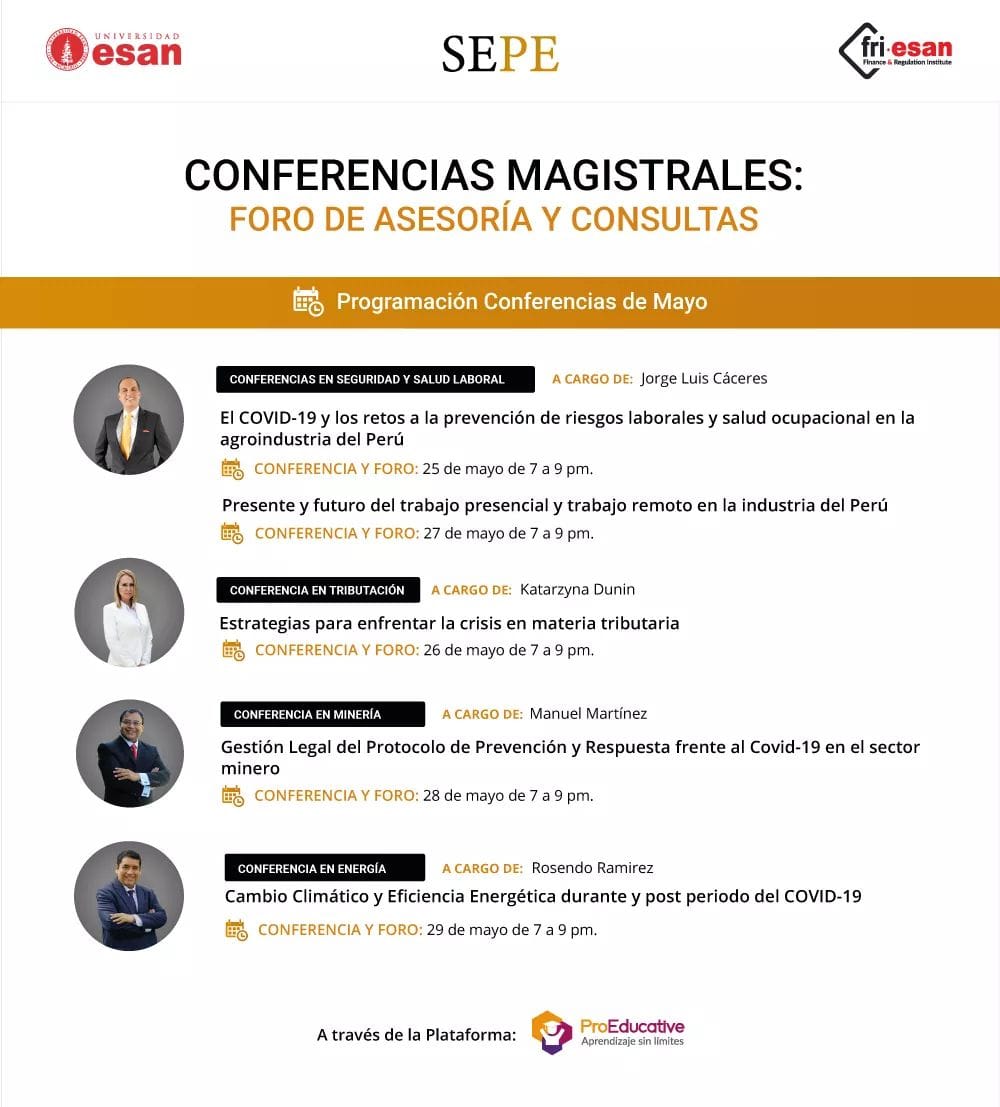 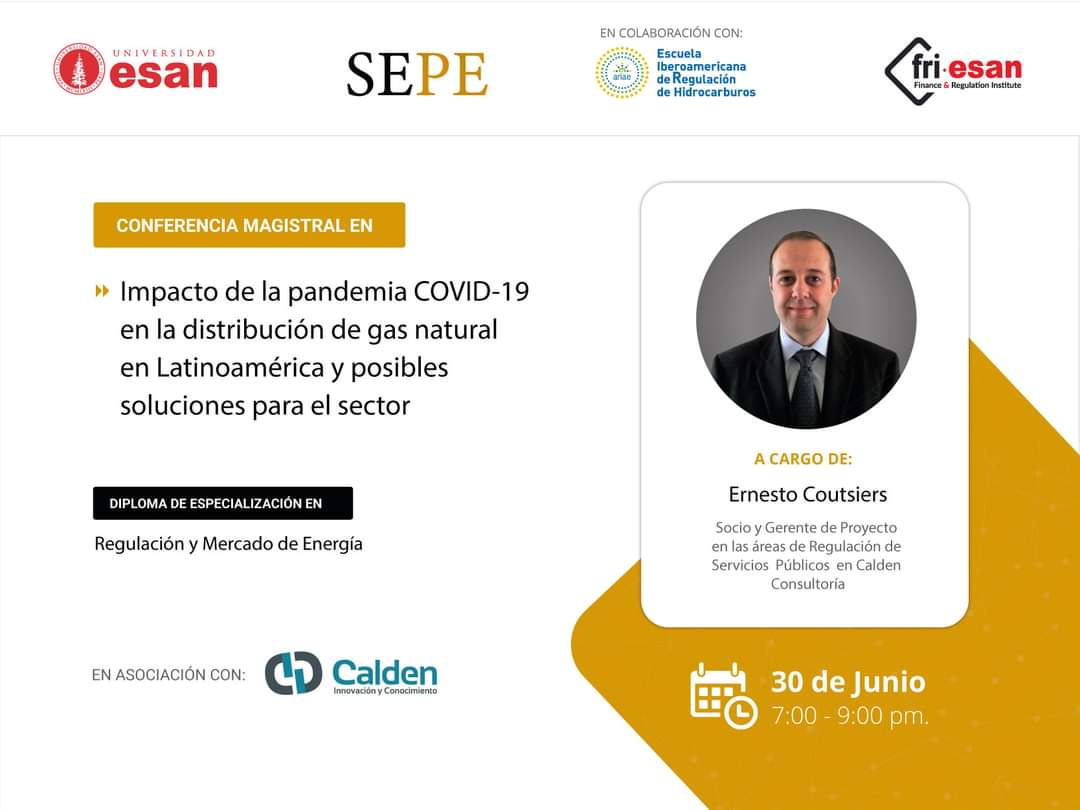 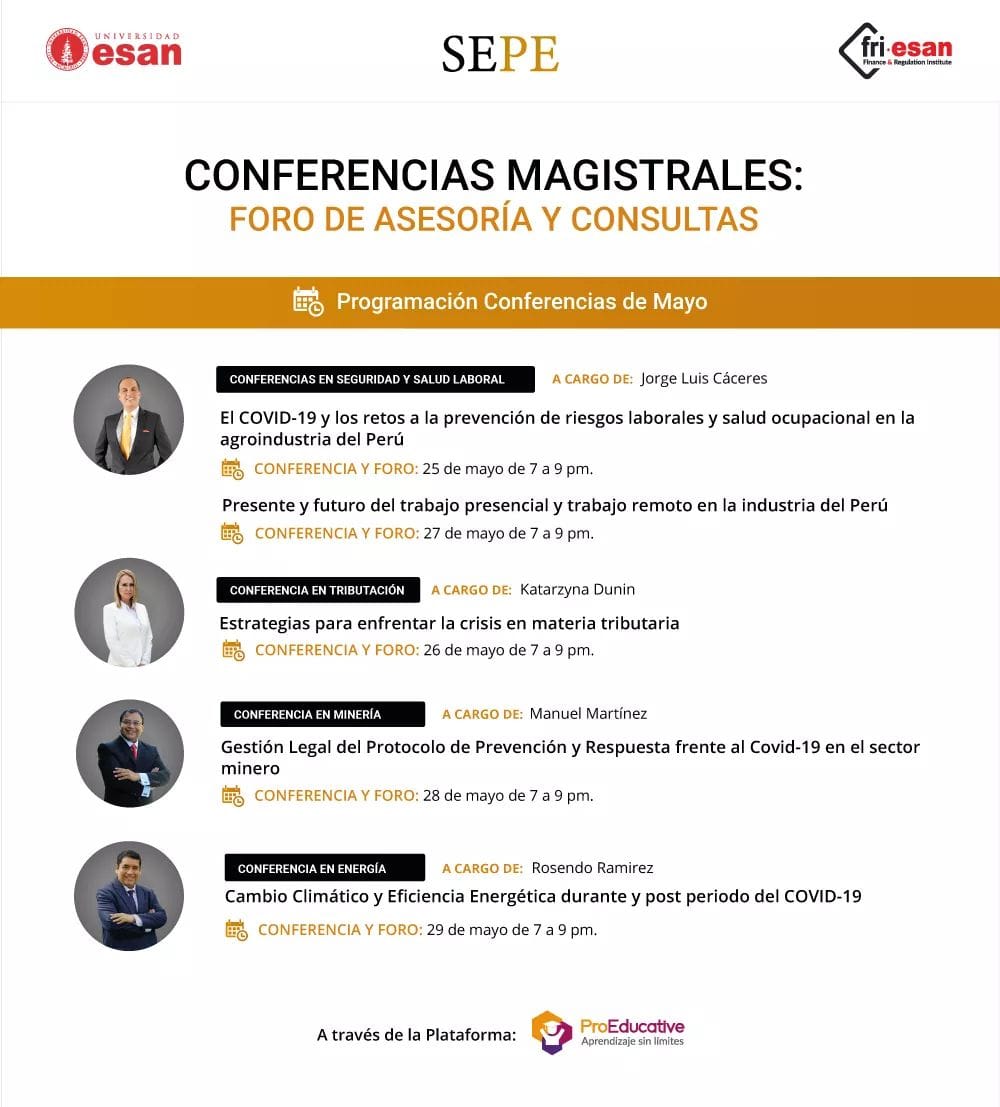 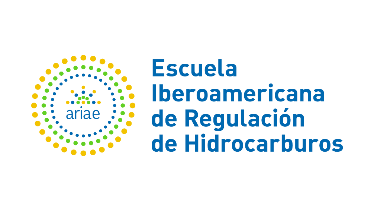 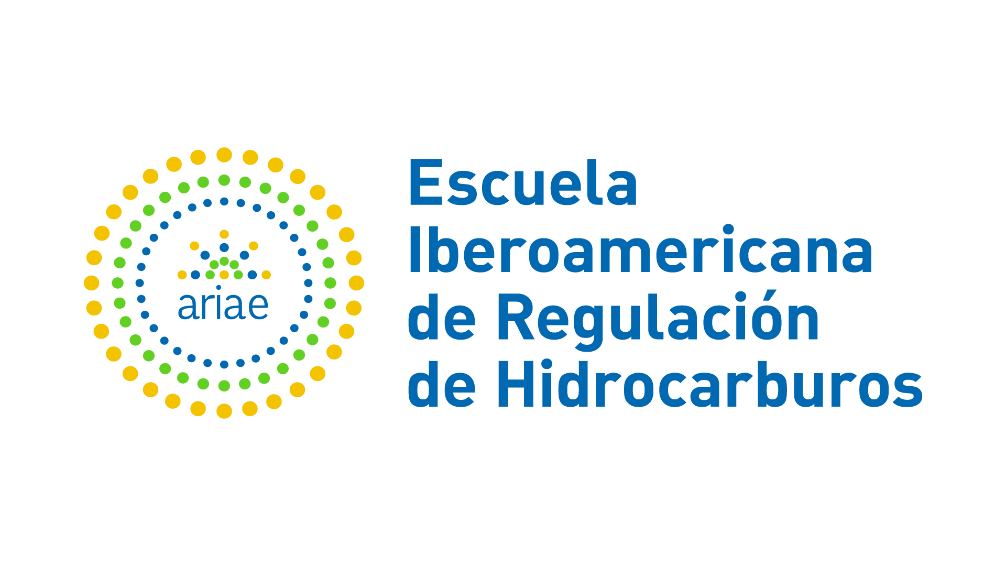 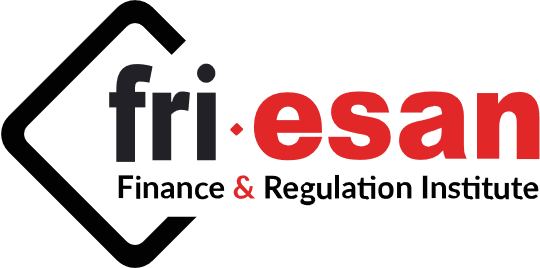 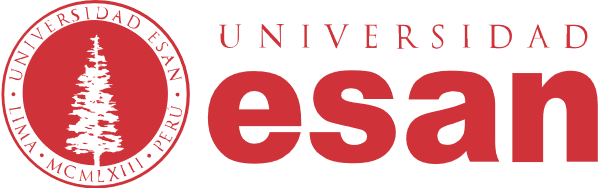 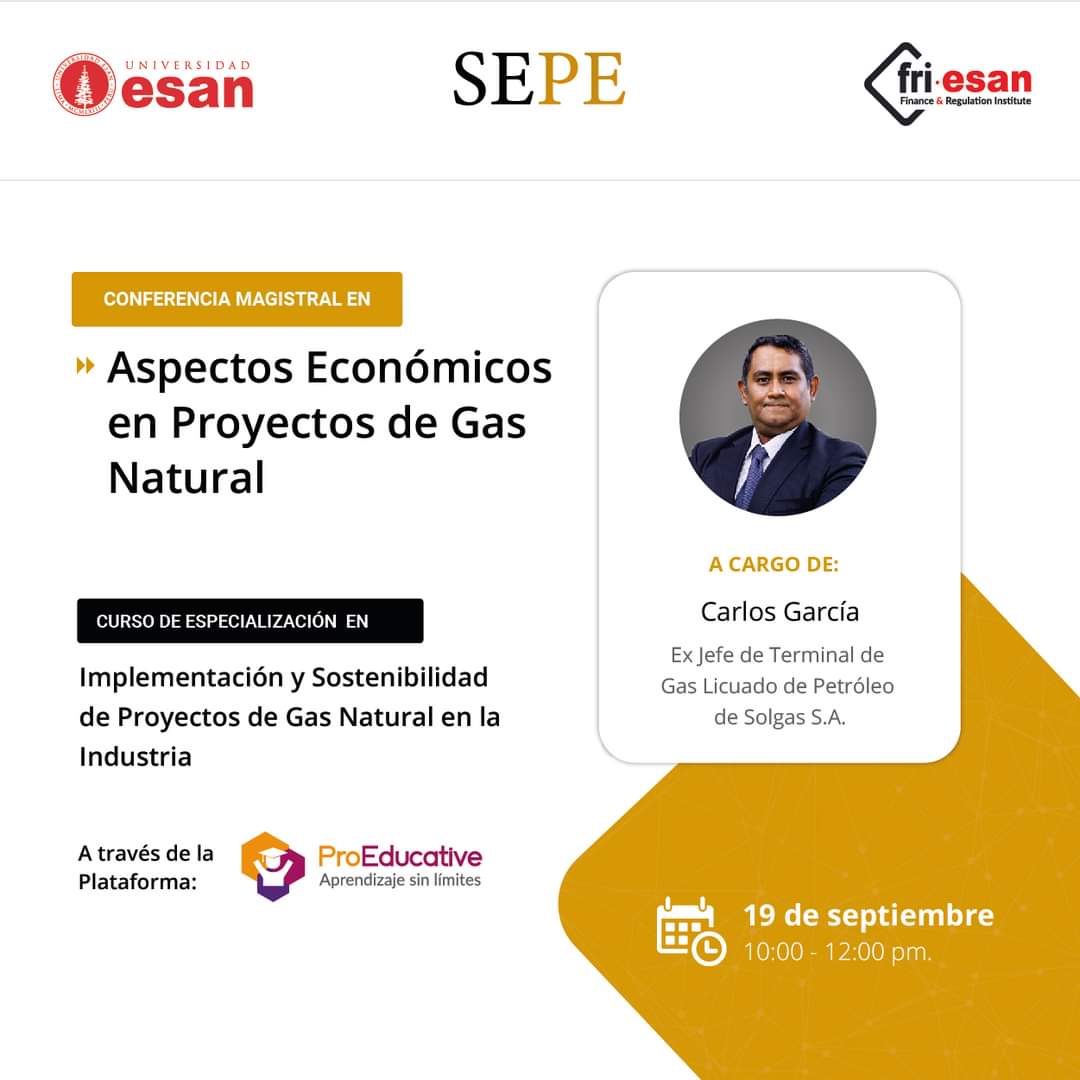 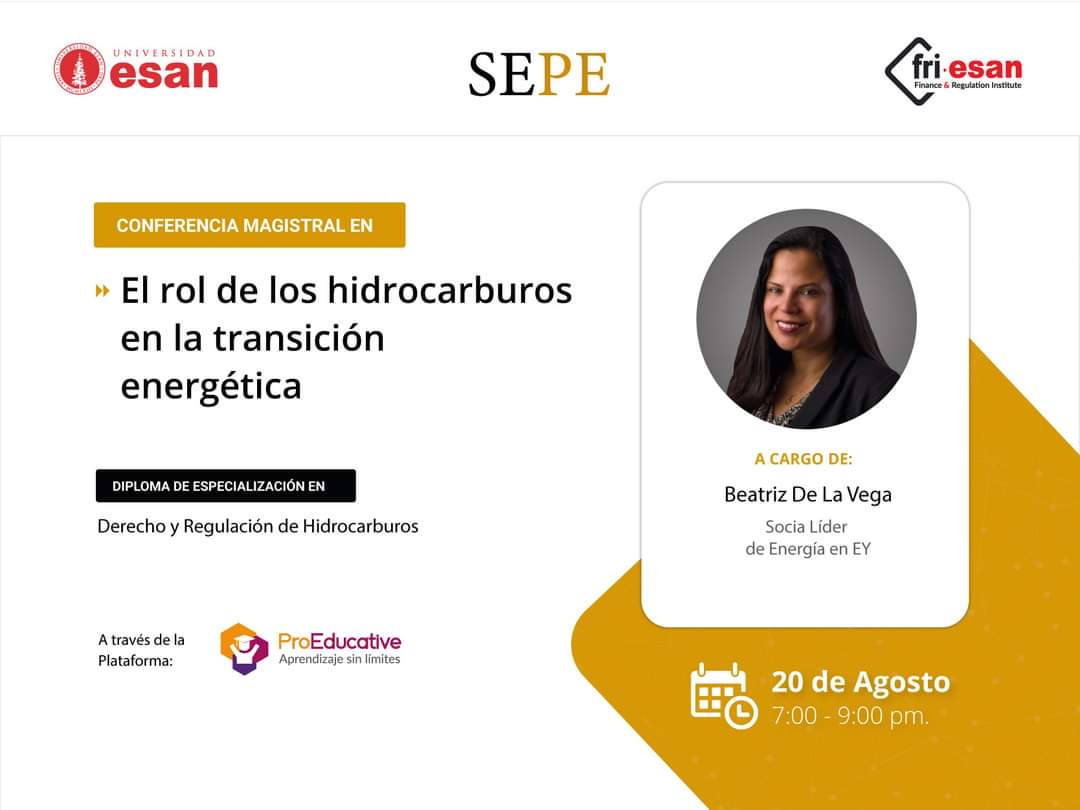 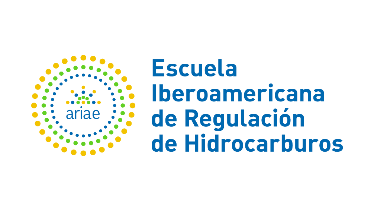 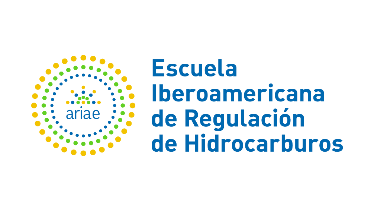 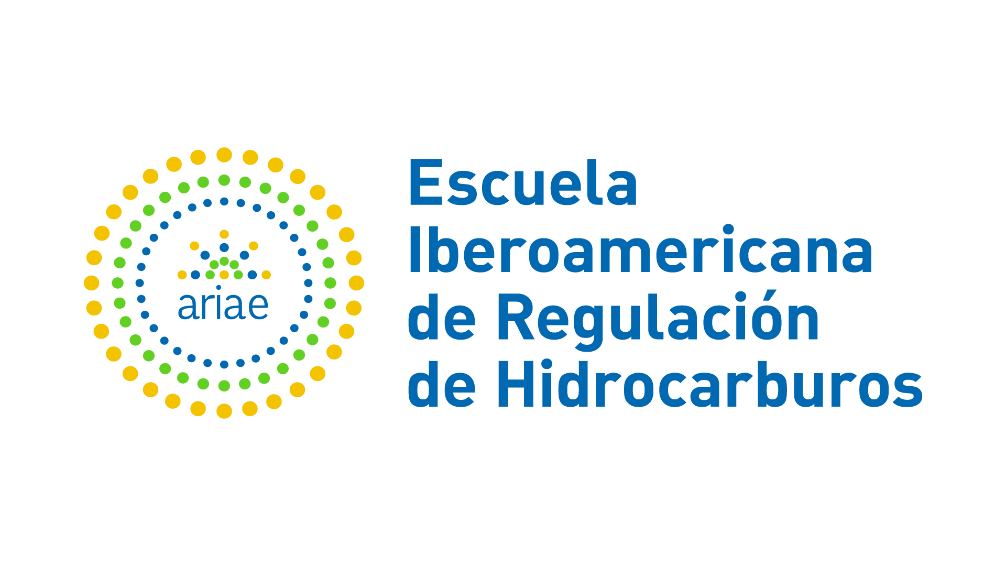 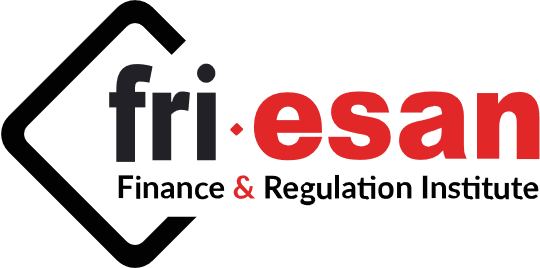 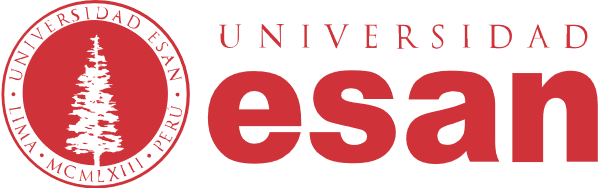 Balance de la consultoría
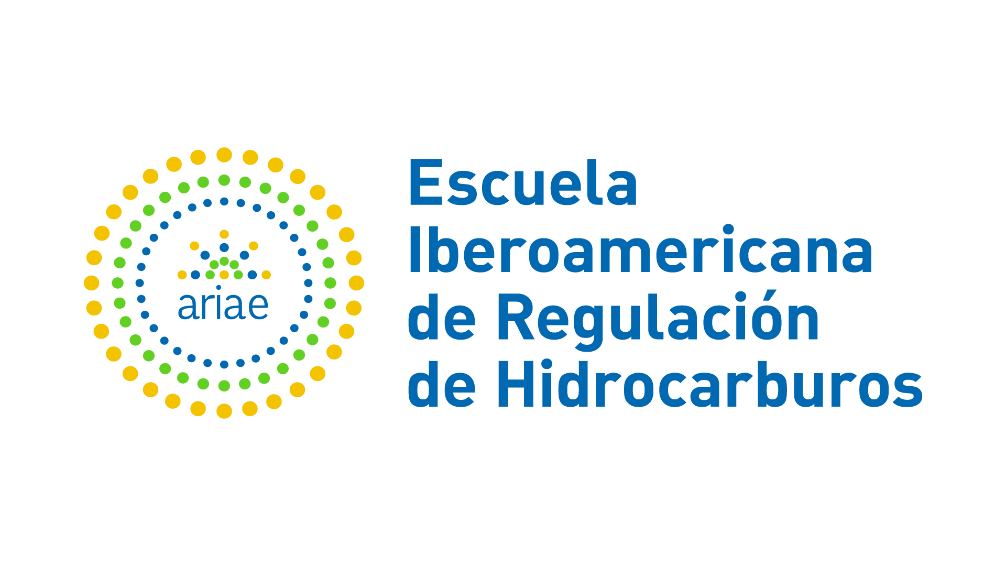 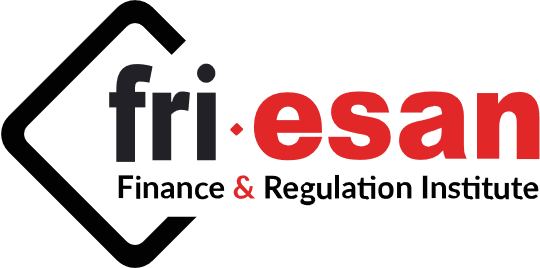 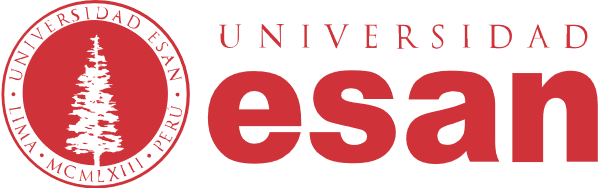 Consultoría: Respuesta regulatoria a la crisis de COVID en el sector energético Departamento de Infraestructura y Energía / División de Energía (INE / ENE)
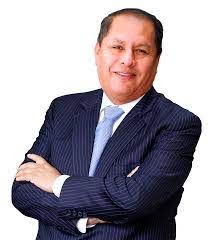 Entregables:
1. Informe de las medidas regulatorias frente al COVID en el sector de hidrocarburos
2. Plataforma de validación de información
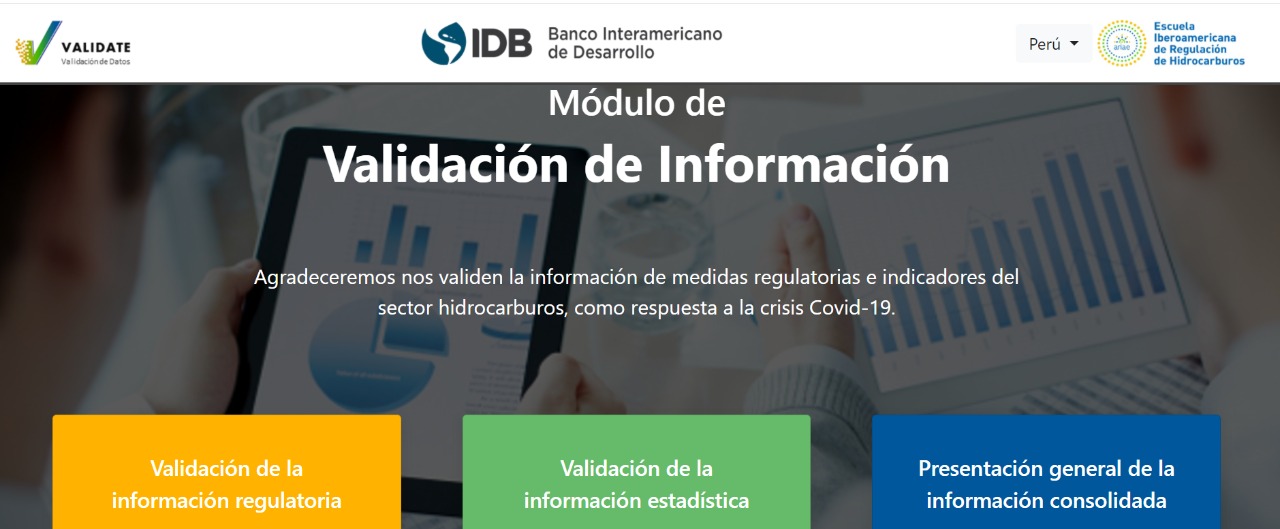 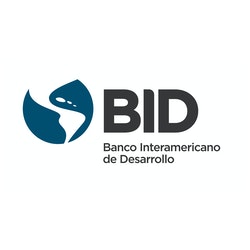 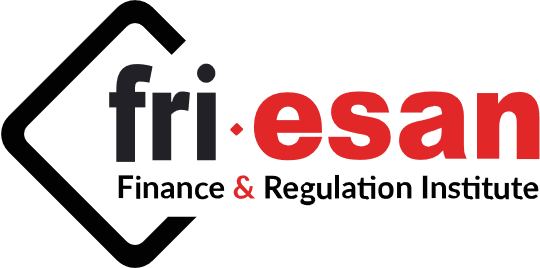 Financiado
Elaborado por Sergio Bravo en colaboración con el FRI ESAN
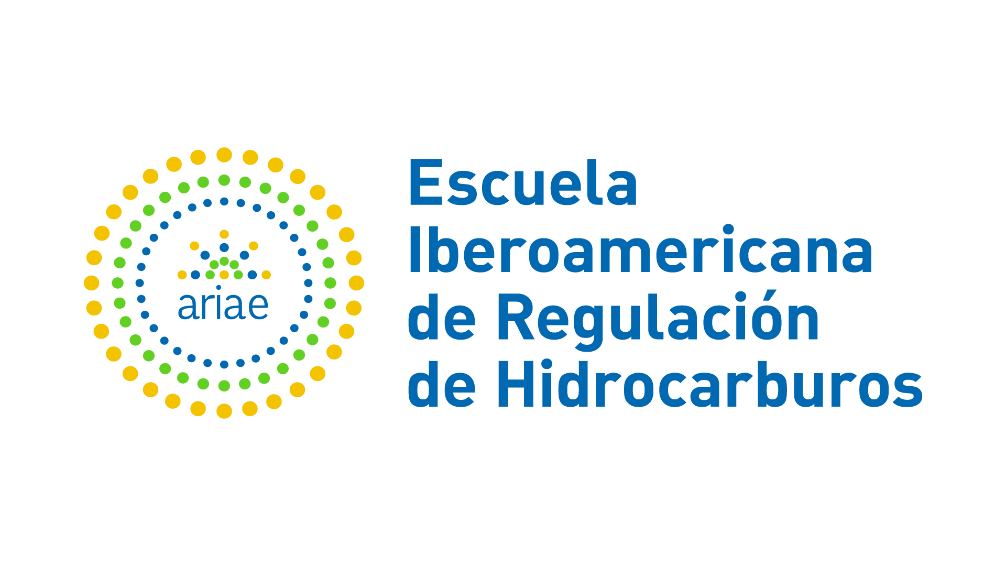 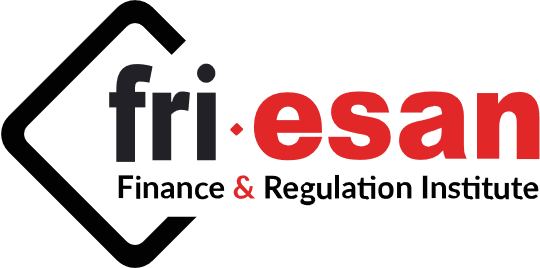 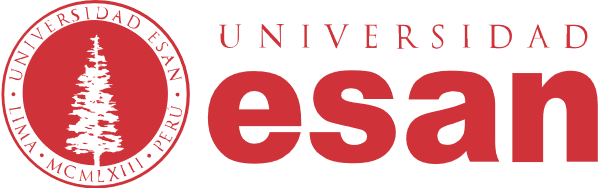 Planes Académicos 2021
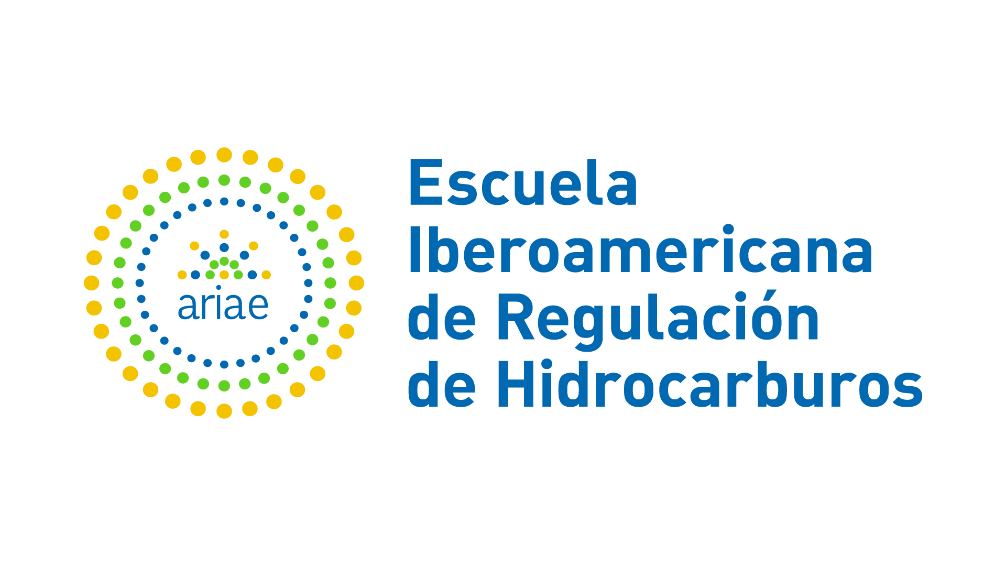 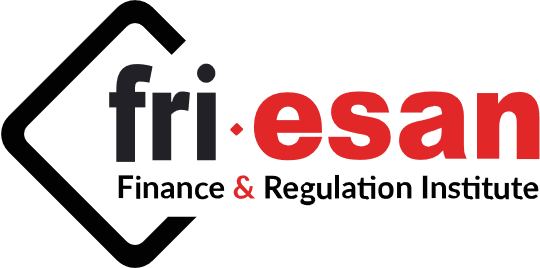 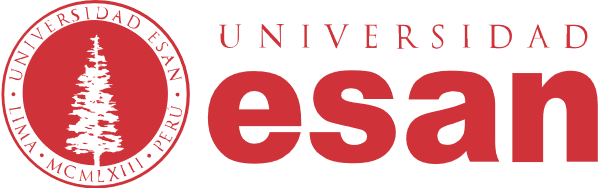 Diploma de Especialización en Regulación en Hidrocarburos
Diploma de Especialización en Gestión del Gas Natural
Diploma de Especialización en Gestión Financiera para Empresas de Hidrocarburos y Gas 
Diploma de Especialización en GNL/GNC
Diploma de Especialización en Regulación y Políticas de Energías Limpias
Diploma de Especialización en Supervisión de Hidrocarburos
Diploma de Especialización en Institucionalidad de la Regulación en el Sector Energía
Diploma de Especialización en Regulación del Gas Natural
Diploma de Especialización en Transición Energética en Hidrocarburos
Diploma de Especialización en Evaluación, Supervisión y Enforcement Ambiental de Hidrocarburos
PLANES ACADÉMICOS 2021
5
DIPLOMA
Objetivo: Búsqueda de la de la continua promoción de la energía (gas natural y petróleo) en mercados internacionales y locales, con el fin de alcanzar competitividad a la par de la sostenibilidad en línea con las tendencias globales.
CONFERENCIAS
10 programas
CURSO
[Speaker Notes: Los programas propuestos cuenta con la experiencia académica y profesional de los docentes de ESAN, con una serie de cursos especializados para el conocimiento y formación técnica, así como de la gestión en el desarrollo de los hidrocarburos. 
Iniciándose con introducciones a los mercados, los aspectos legales, técnicos y económicos de la cadena de valor, los Diplomas, en general, proponen nuevos cursos en temas ambientales, manejo de inventarios,  supervisión y fiscalización, planificación y de transición energética aplicadas al sector.
El objetivo es la búsqueda de la continua promoción de la energía (gas natural y petróleo) en mercados internacionales y locales, con el fin de alcanzar competitividad a la par de la sostenibilidad en línea con las tendencias globales.
Presentamos los siguiente cursos con una visión integral y holística con otros energéticos. Se busca que permanentemente los energéticos sean parte de una política energética que en ciertos sectores que demandan hidrocarburos con una visión global que requiere ser entendida y atendida para el manejo futuro.]
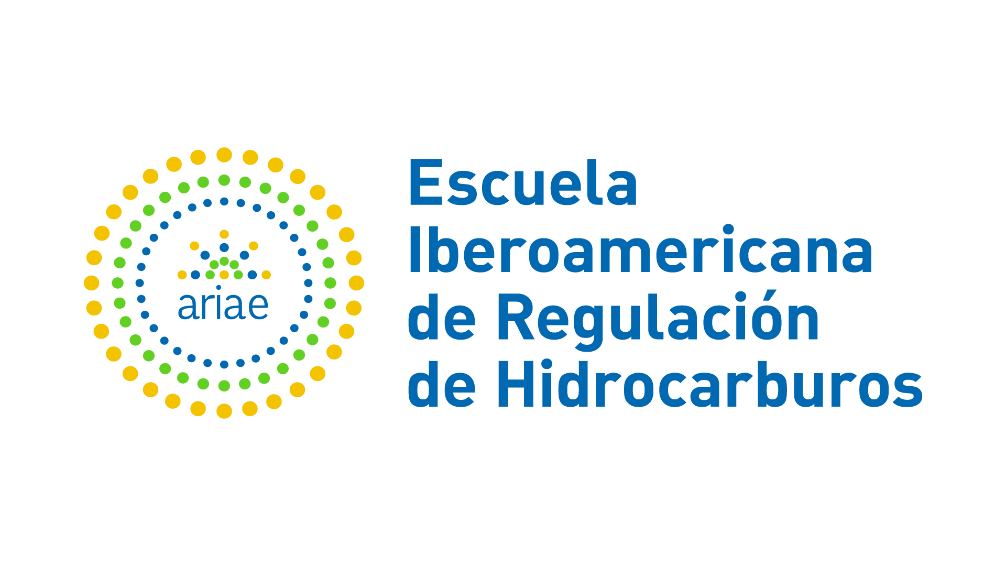 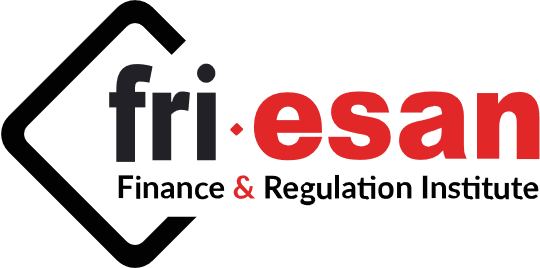 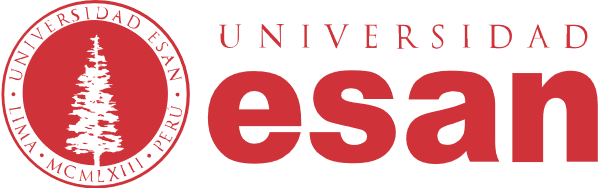 PLANES ACADÉMICOS 2021
Objetivo: Búsqueda de la de la continua promoción de la energía (gas natural y petróleo) en mercados internacionales y locales, con el fin de alcanzar competitividad a la par de la sostenibilidad en línea con las tendencias globales.
Política energética y perspectivas para la próxima década
Tendencias globales hacia la descarbonización de la energía: transición y electrificación de la matriz energética
Aplicación de GNL al transporte pesado y a la minería
Precios de paridad en hidrocarburos: benchmarking
Electrificación de la matriz energética:  De los combustibles fósiles
Innovación, inversión y financiación en proyectos con contenido de economía circular en el sector energético
SEGUROS
6 webinars
Institucionalidad en la formulación de políticas energéticas - Rol del regulador
Formulación de políticas públicas energéticas en una economía emergente
Benchmarking internacional en política energética: Foro Económico Mundial y Consejo Mundial de Energía
Institucionalidad de la Regulación en el sector energía de un país y su relación con la autonomía de un organismo sectorial
Modelos de regulación de tarifas de energía, supervisión del mercado y actividad energética
Implementación de la Norma ISO 50001 para Empresas del Sector Energético
CONFERENCIAS
6 materias
CURSO
[Speaker Notes: Los programas propuestos cuenta con la experiencia académica y profesional de los docentes de ESAN, con una serie de cursos especializados para el conocimiento y formación técnica, así como de la gestión en el desarrollo de los hidrocarburos. 
Iniciándose con introducciones a los mercados, los aspectos legales, técnicos y económicos de la cadena de valor, los Diplomas, en general, proponen nuevos cursos en temas ambientales, manejo de inventarios,  supervisión y fiscalización, planificación y de transición energética aplicadas al sector.
El objetivo es la búsqueda de la continua promoción de la energía (gas natural y petróleo) en mercados internacionales y locales, con el fin de alcanzar competitividad a la par de la sostenibilidad en línea con las tendencias globales.
Presentamos los siguiente cursos con una visión integral y holística con otros energéticos. Se busca que permanentemente los energéticos sean parte de una política energética que en ciertos sectores que demandan hidrocarburos con una visión global que requiere ser entendida y atendida para el manejo futuro.]
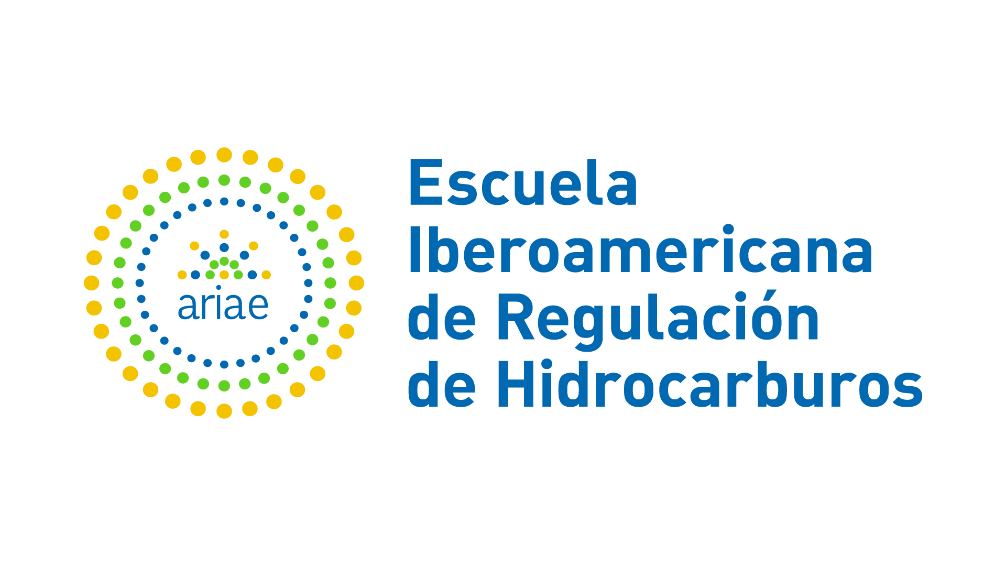 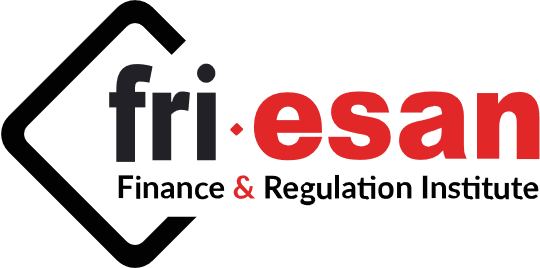 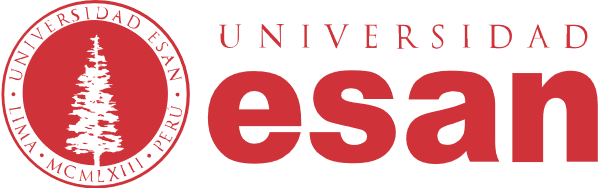 Diplomas de Especialización 2021
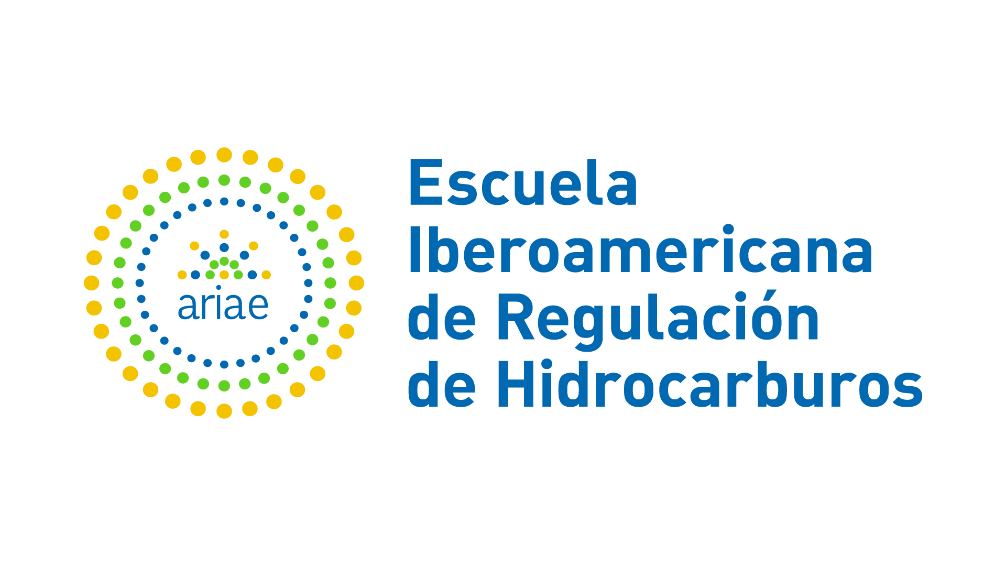 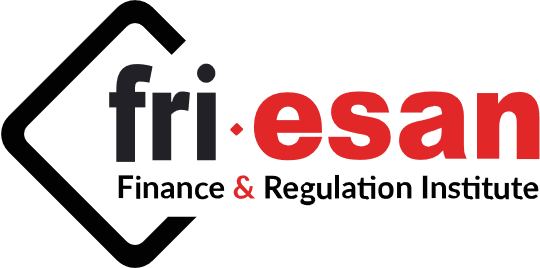 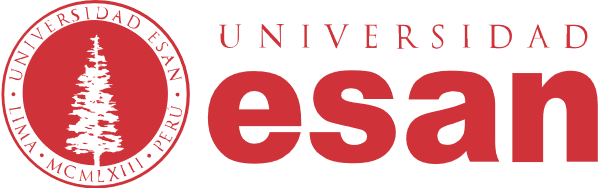 Diploma de Especialización en Regulación en Hidrocarburos
7 cursos
Gas Natural licuado (GNL): Cadena de valor, transporte y regasificación
Supervisión de la actividad del Gas Natural
Usos del GNL en la industria y sector transporte
Gasoductos: Economía y Regulación
Asociaciones Público Privadas en la Industria del Gas Natural y GNL
Mercado y Regulación del Gas Natural
Precios de Paridad en Hidrocarburos
Mercado y Regulación de Hidrocarburos
Manejo de Conflictos y Consultoría Previa en Hidrocarburos
Mercado de Petróleo
Mercado de Gas Natural
Exploración y Explotación de Hidrocarburos
Distribución y Comercialización de Hidrocarburos
Diploma de Especialización en Gestión del Gas Natural
6 cursos
Nota: Los cursos tienen una duración de 10 a 20 horas lectivas. Para obtener el Diploma de Especialización, el alumno debe desarrollar todos los cursos, con una duración total mínima de 100 Horas Lectivas.
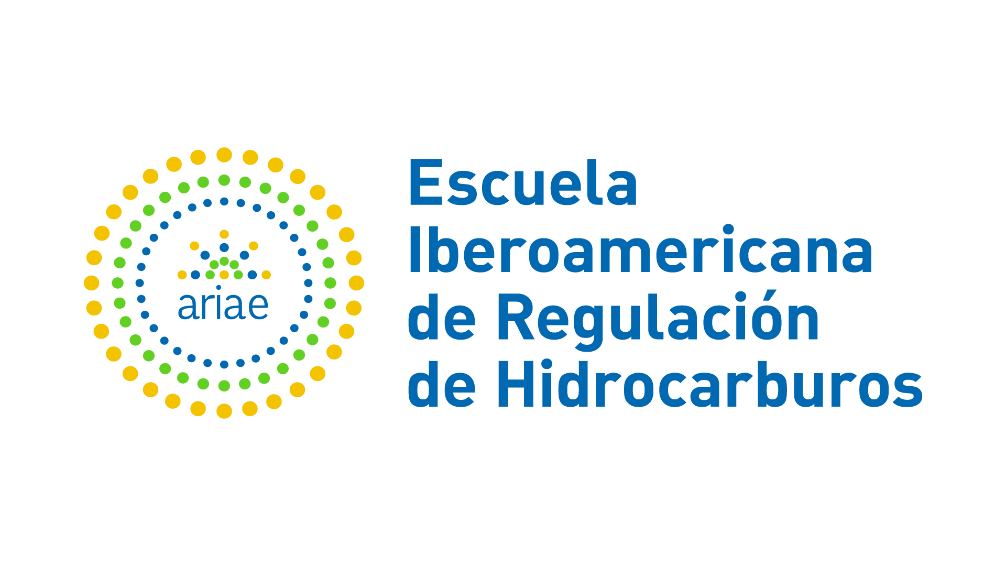 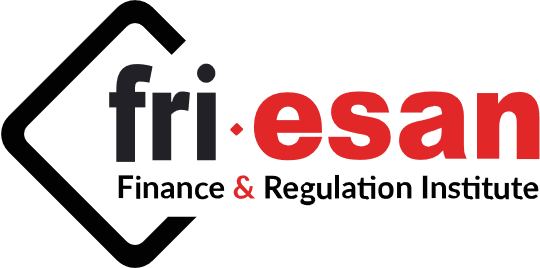 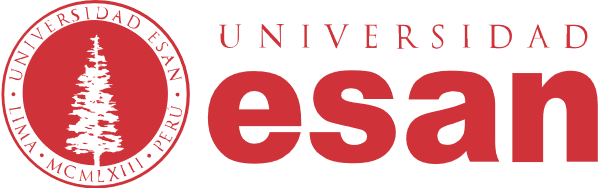 Diploma de Especialización en Gestión Financiera para Empresas de Hidrocarburos y Gas
5 cursos
Mercados del Gas Natural
Tecnologías GNL/GNC
Usos del GNL en el transporte vehicular e industrial
Marco Legal GN y GNL/GNC
Plantas de Licuación Comercialización GNL
Regulación GN/GNL/GNC
Finanzas Para Directivos De Empresas de Hidrocarburos y Gas
Costos en Empresas de Hidrocarburos y Gas
Tesorería en Empresas de Hidrocarburos y Gas
Decisiones De Inversión, Formulación
Y Evaluación De Proyectos de Hidrocarburos y Gas
Decisión de Financiamiento Estructuración  Financiera Para Empresas de Hidrocarburos y Gas
Diploma de Especialización en GNL/GNC
6 cursos
Nota: Los cursos tienen una duración de 10 a 20 horas lectivas. Para obtener el Diploma de Especialización, el alumno debe desarrollar todos los cursos, con una duración total mínima de 100 Horas Lectivas.
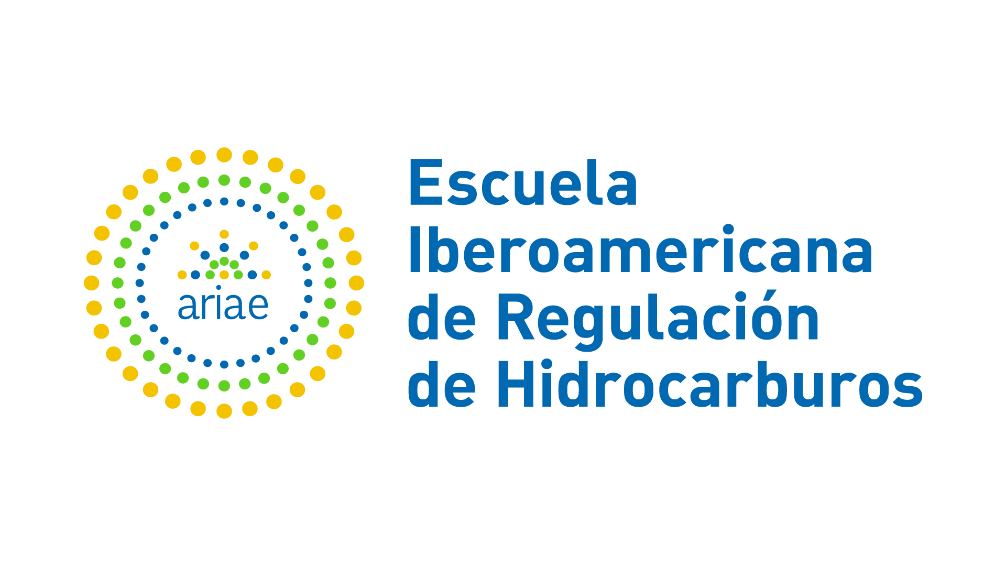 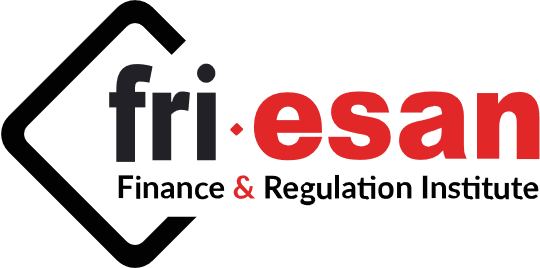 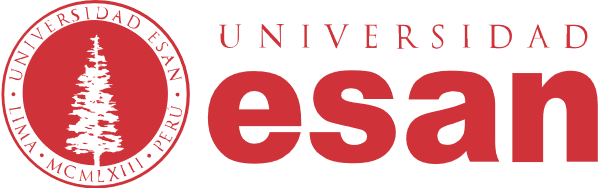 Diploma de Especialización en Regulación y Políticas de Energías Limpias
9 cursos
Supervisión del transporte hidrocarburos: Gestión de integridad de ductos
Conceptos
metodologías de supervisión
gestión de riesgos en hidrocarburos
Incentivos Regulatorios para la Transición Energética
Economía Circular en el Sector Energético
Supervisión de distribución y comercialización de hidrocarburos
Economía del Comportamiento en el desarrollo de Políticas Energéticas
Gestión de inventarios de hidrocarburos (CORES)
Economía del Hidrógeno en la Descarbonización en la Matriz Energética
Fundamentos y Aplicaciones de los    Biocombustibles
Análisis y tendencias del Sector Energético Iberoamericano
Nuevas tecnologías en el Transporte para la Descarbonización
Políticas Energéticas rumbo a la Descarbonización
Planificación de la oferta Eléctrica con Energías Limpias
Precios de Paridad/ Benchmarking Internacional
Supervisión ambiental en hidrocarburos
Baterías de Litio: Presente y Futuro
Supervisión del Upstream
Diploma de Especialización en Supervisión de Hidrocarburos
8 cursos
Nota: Los cursos tienen una duración de 10 a 20 horas lectivas. Para obtener el Diploma de Especialización, el alumno debe desarrollar todos los cursos, con una duración total mínima de 100 Horas Lectivas.
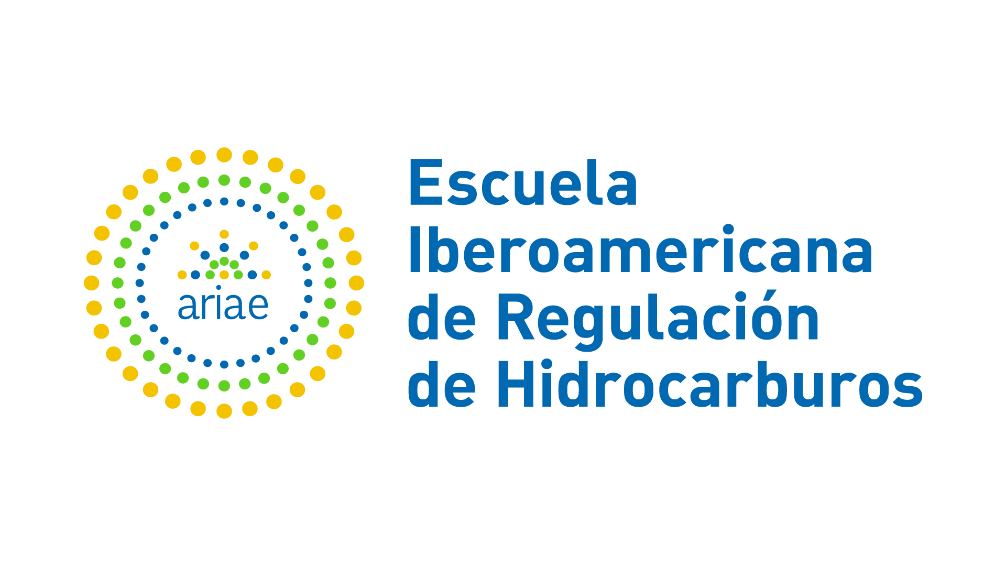 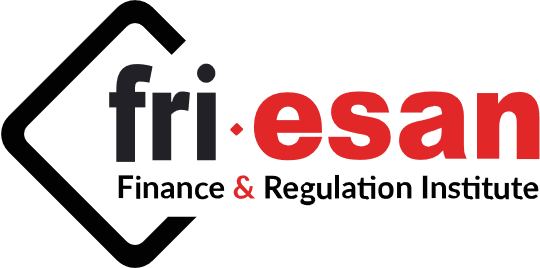 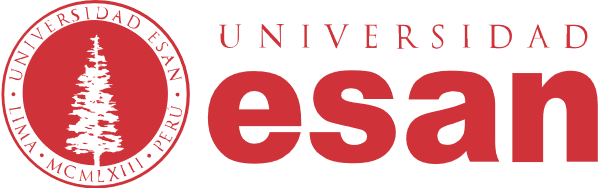 Diploma de Especialización en Institucionalidad de la Regulación en el Sector Energía
8 cursos
Ética, Responsabilidad Social y Sostenibilidad Corporativa en un Organismo Regulador
Regulación de tarifas de energía: Modelos y Supervisión del Mercado
Mercados del Gas Natural
Estructura y Fundamentos de un Regulador Autónomo
Exploración y explotación de gas natural: Precios y Contratos
Análisis y tendencias del Sector Energético Iberoamericano
Transporte de GN/GNL/GNC: RegulaciónPrecios
Fallas de mercado y del Estado y la Regulación Energética
Planificación energética en Iberoamérica
Supervisión Infraestructura y Seguridad  GN
Evaluación de la institucionalidad de una agencia
Organización de la Regulación e Institucionalidad
Distribución y Comercialización de GN
Supervisión Ambiental GN
Marco Legal
7 cursos
Diploma de Especialización en Regulación del Gas Natural
Nota: Los cursos tienen una duración de 10 a 20 horas lectivas. Para obtener el Diploma de Especialización, el alumno debe desarrollar todos los cursos, con una duración total mínima de 100 Horas Lectivas.
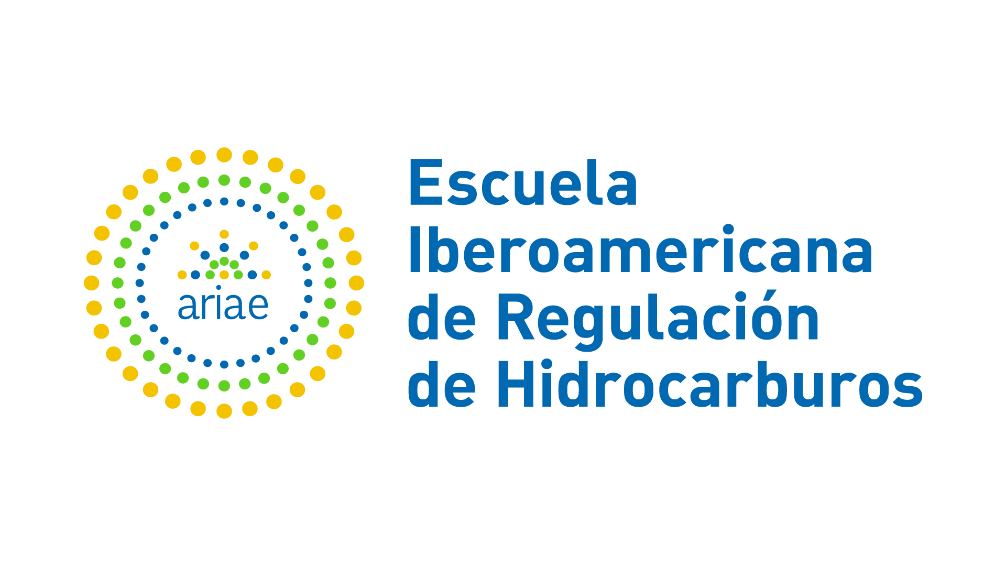 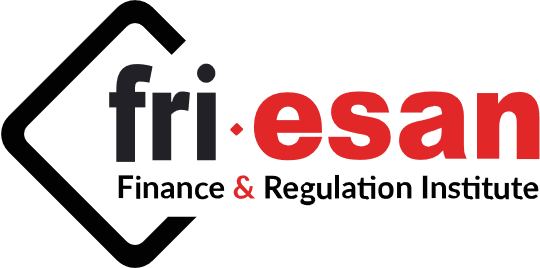 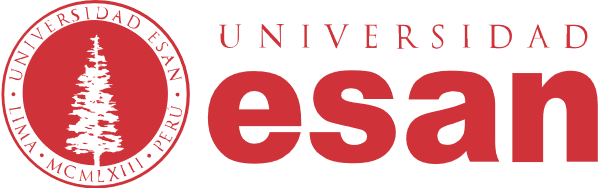 Diploma de Especialización en Transición Energética en Hidrocarburos
7 cursos
Política energética
Mercados de Hidrocarburos
Conceptos de Transición Energética
Tendencias en el uso del petróleo/gas natural
Digitalización en el mercado de hidrocarburos
Legislación ambiental
Evaluación de la calidad ambiental
Supervisión ambiental en el Upstream
Competitividad
Eficiencia energética en el transporte pesado/vehicular
Competitividad
Eficiencia energética en la cocción de alimentos
Diploma de Especialización en Evaluación, Supervisión y Enforcement Ambiental de Hidrocarburos
7 cursos
Supervisión ambiental en el Downstream
Enforcement (fiscalización) en hidrocarburos
Mercados de Hidrocarburos
Sostenibilidad ambiental
Nota: Los cursos tienen una duración de 10 a 20 horas lectivas. Para obtener el Diploma de Especialización, el alumno debe desarrollar todos los cursos, con una duración total mínima de 100 Horas Lectivas.
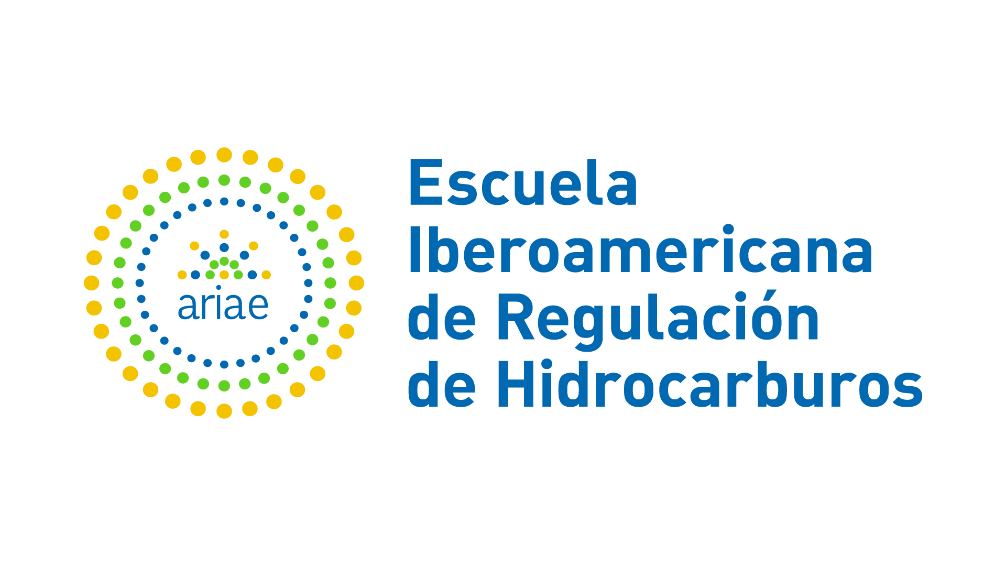 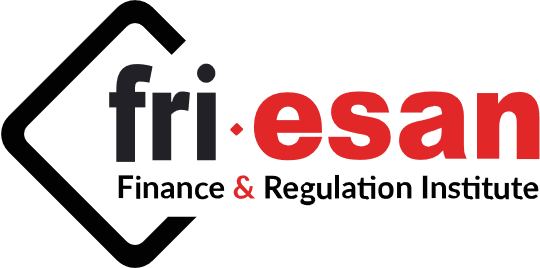 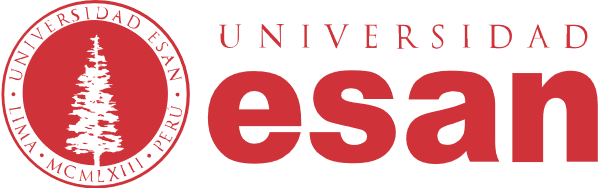 Cursos BID 2021
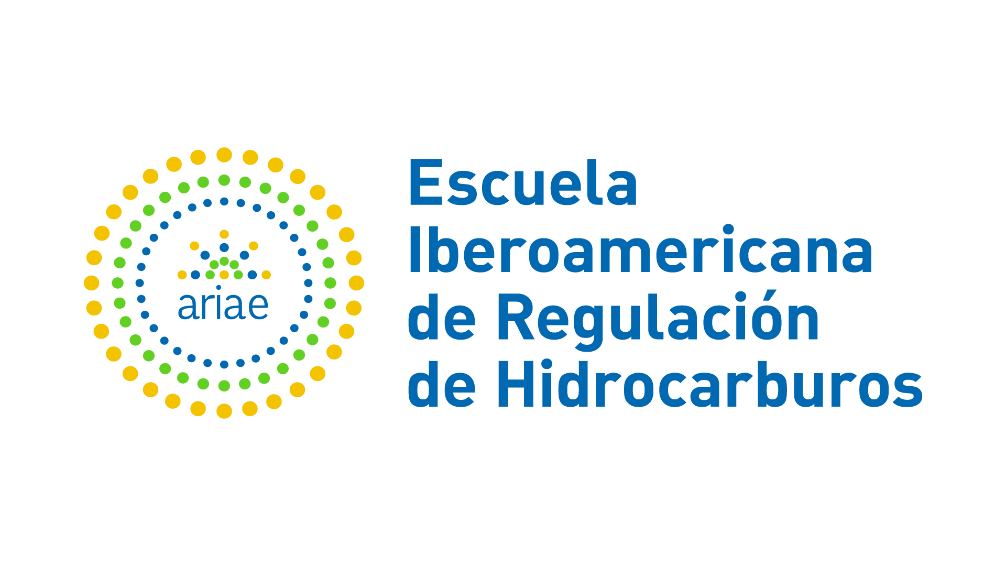 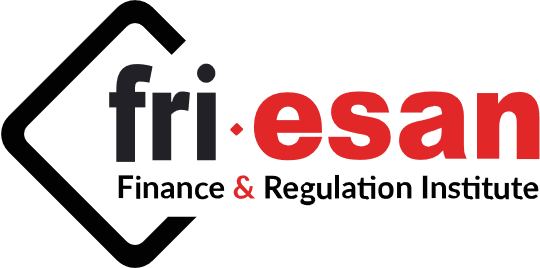 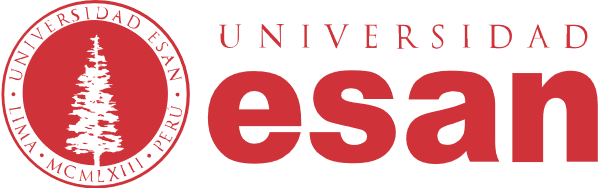 BID
Cursos a desarrollar
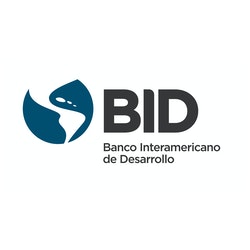 Regulación para combustibles de bajas emisiones (Hidrógeno, biocombustibles y electromovilidad)
Ética, responsabilidad social y sostenibilidad corporativa en un organismo regulador
Fundamentos de la economía circular aplicados al sector energético
Financiamiento
Entregables
3 e-books
Base de datos
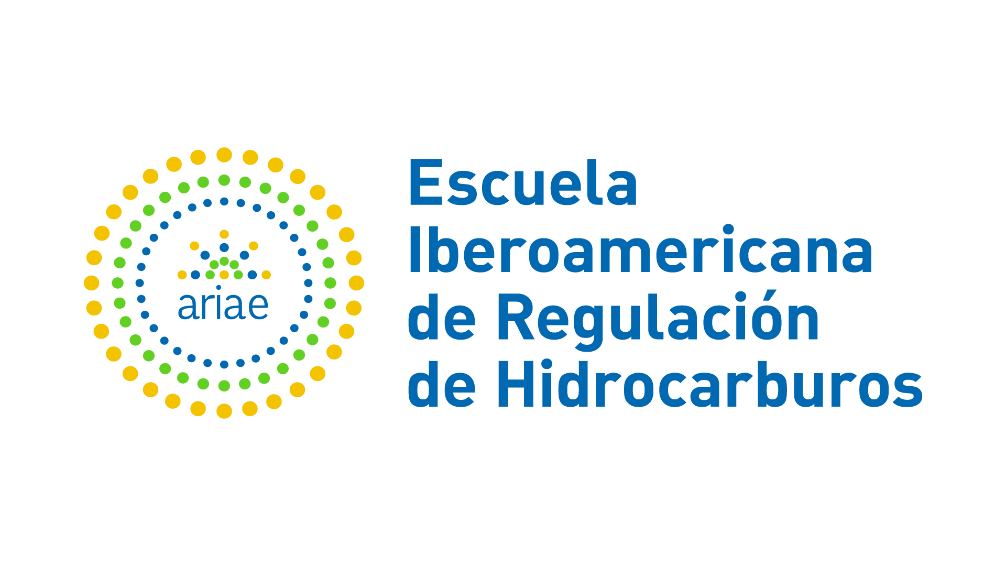 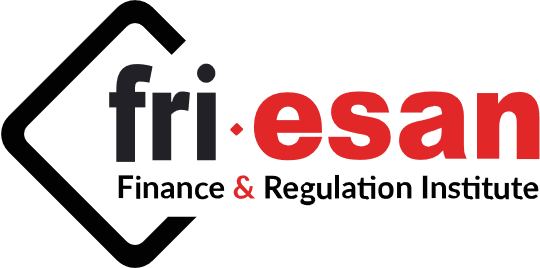 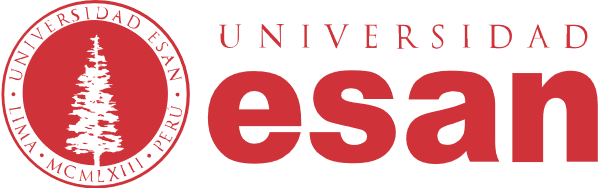 Conferencias Magistrales – Webinars 2021
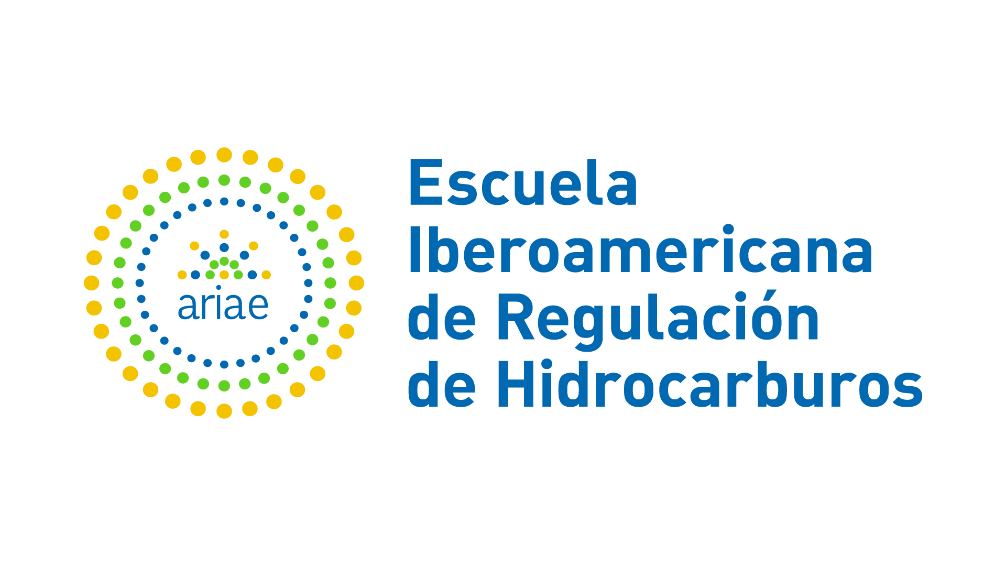 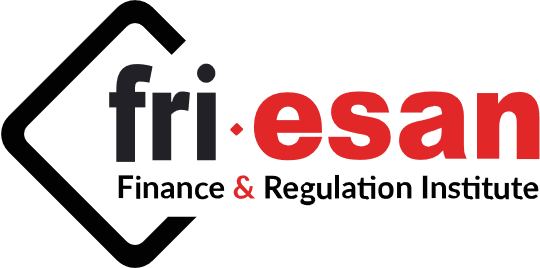 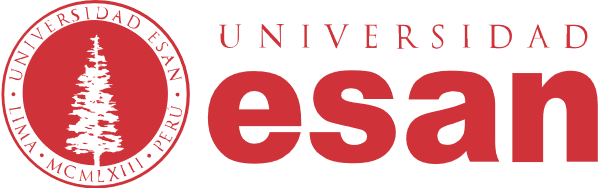 Conferencias
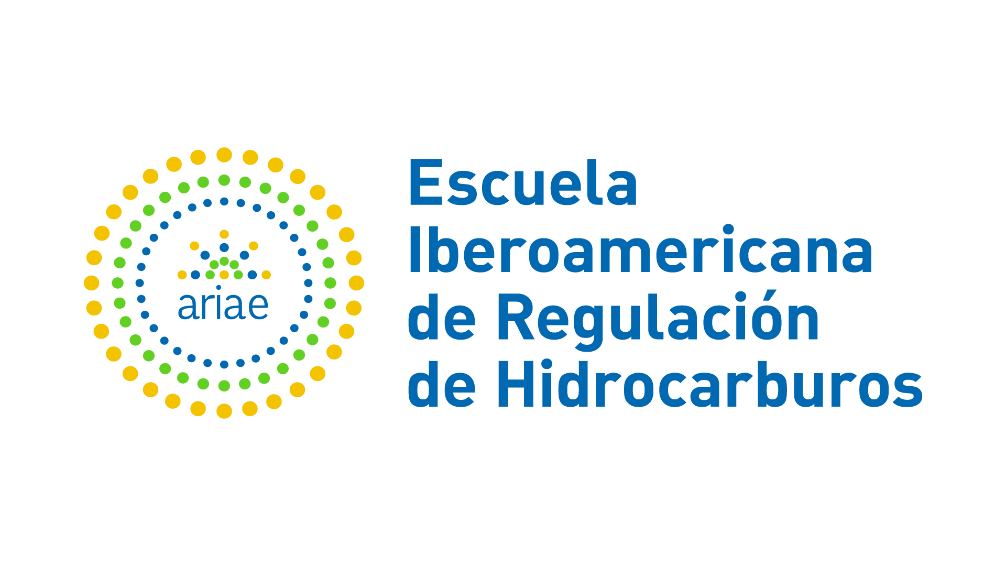 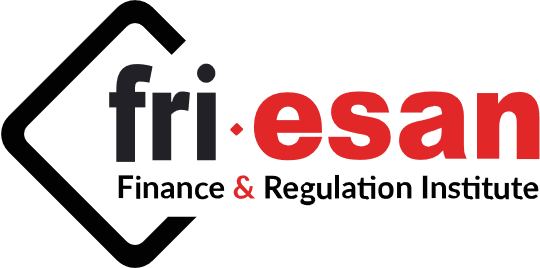 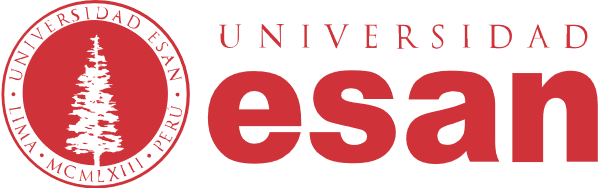 Tienda Virtual
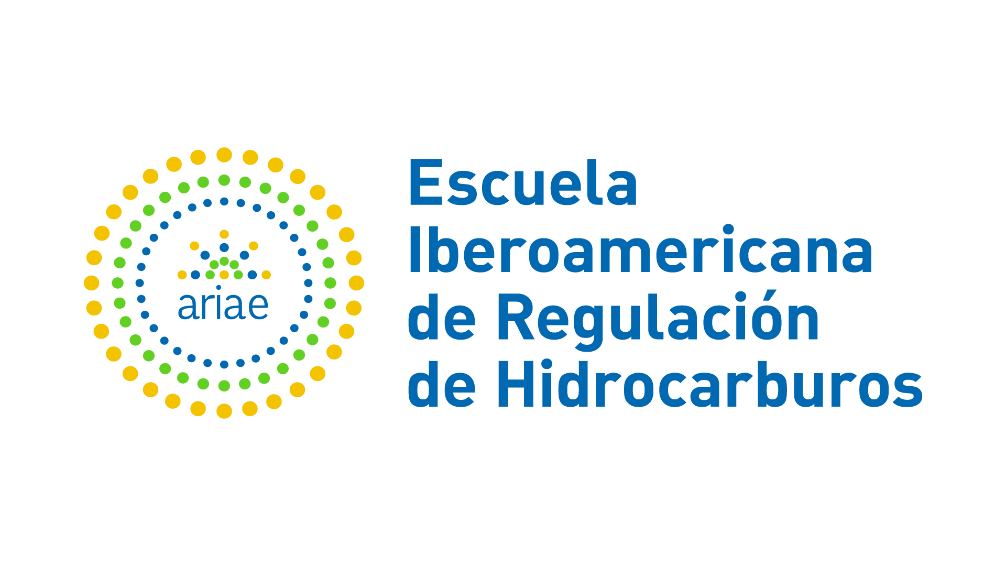 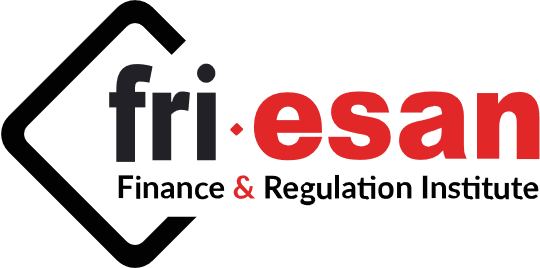 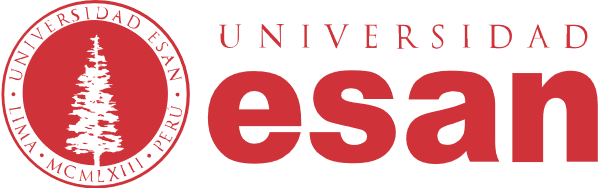 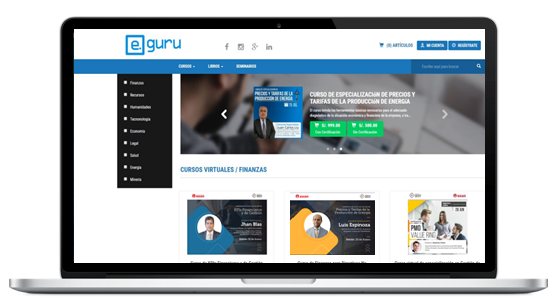 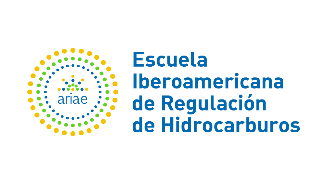 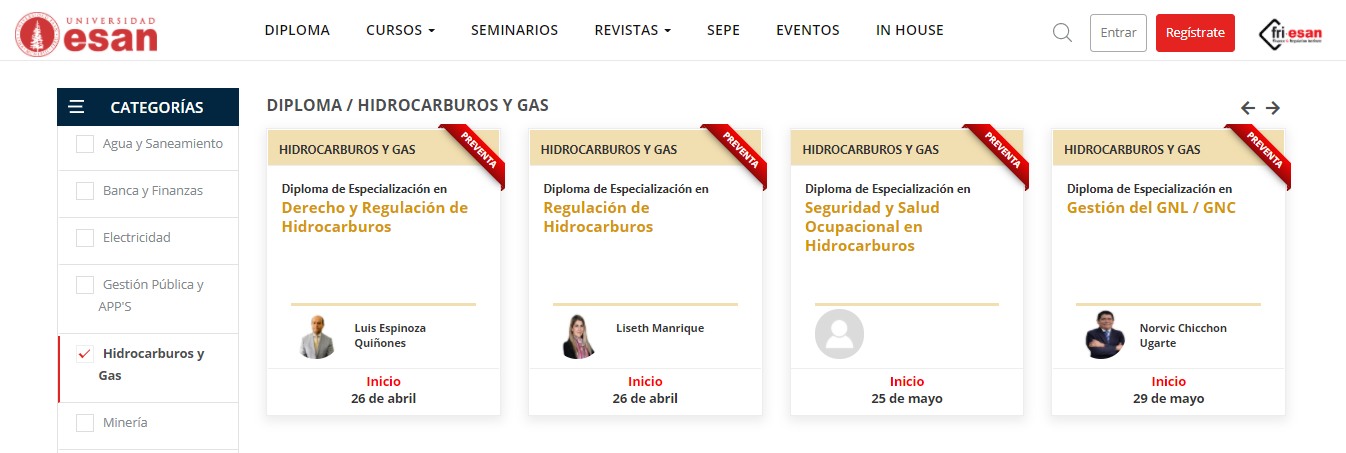 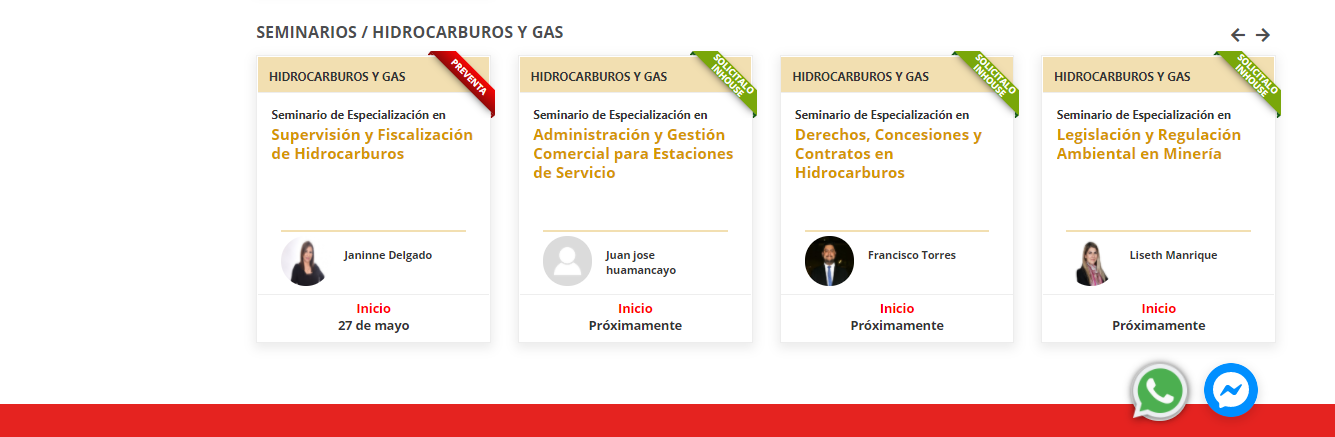 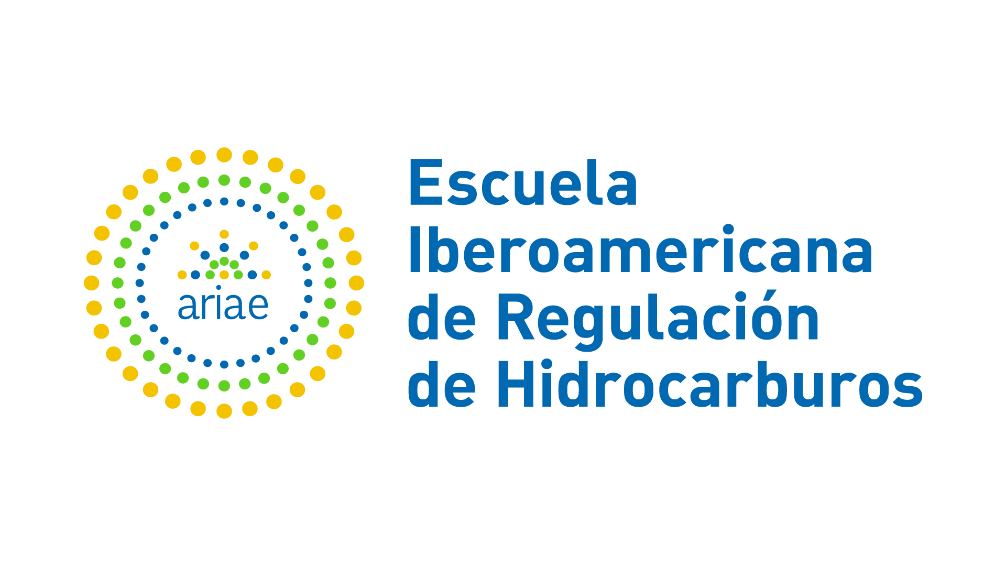 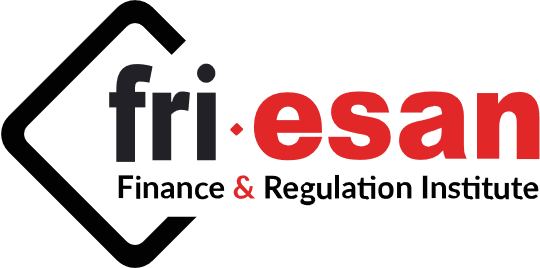 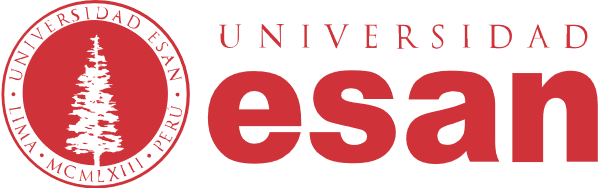 Plataforma Tecnológica: Proeducative
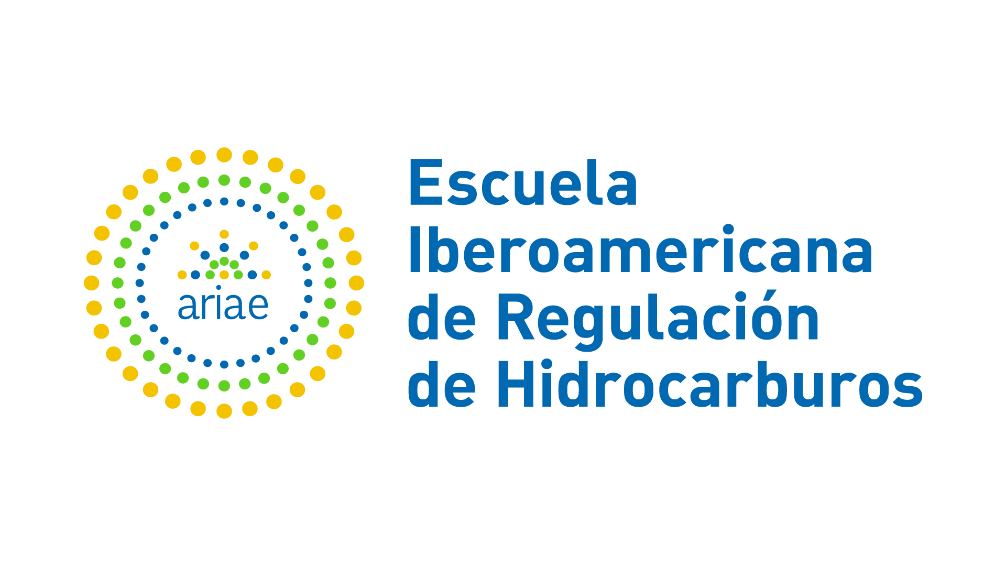 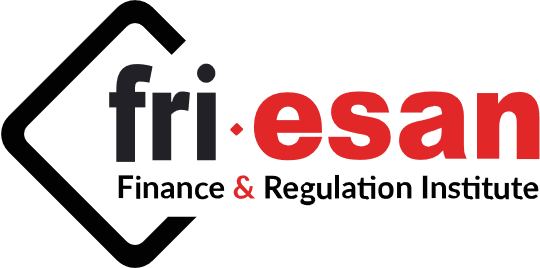 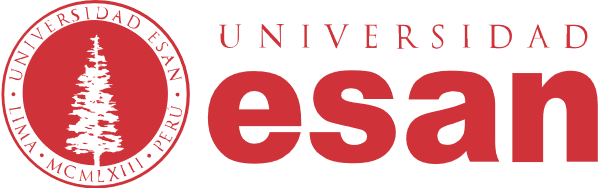 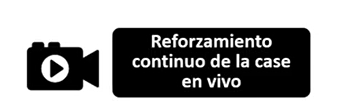 EN VIVO
Reforzamiento continuo de la clase en vivo
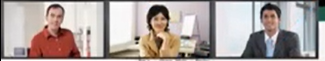 Con opción a visualizarlo en cualquier momento
contenido disponible desde el primer día, en distintos formatos
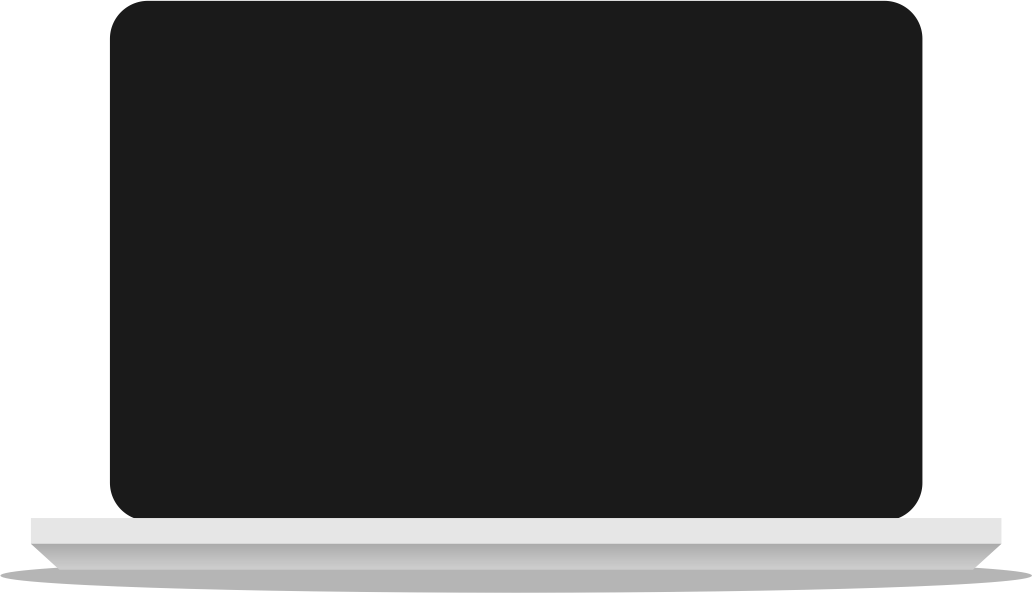 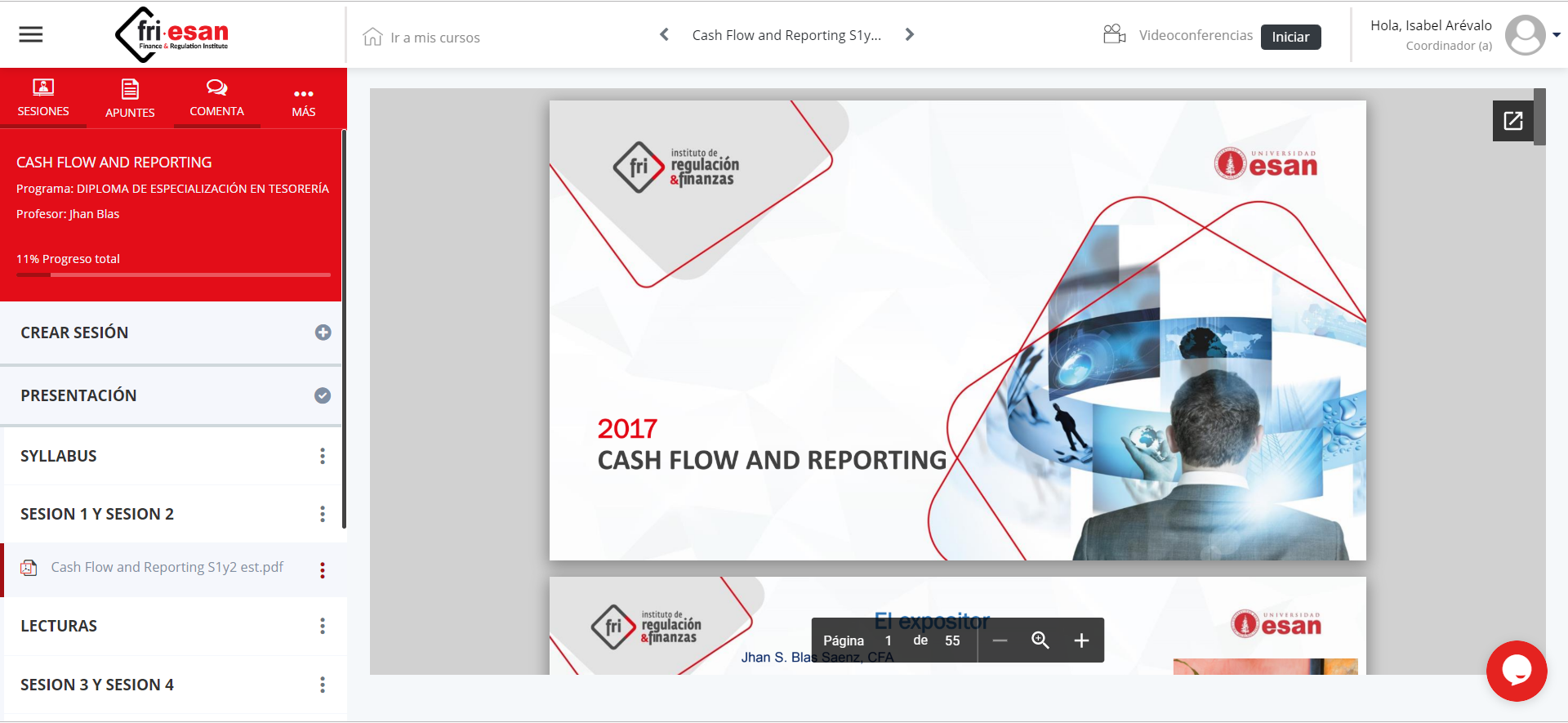 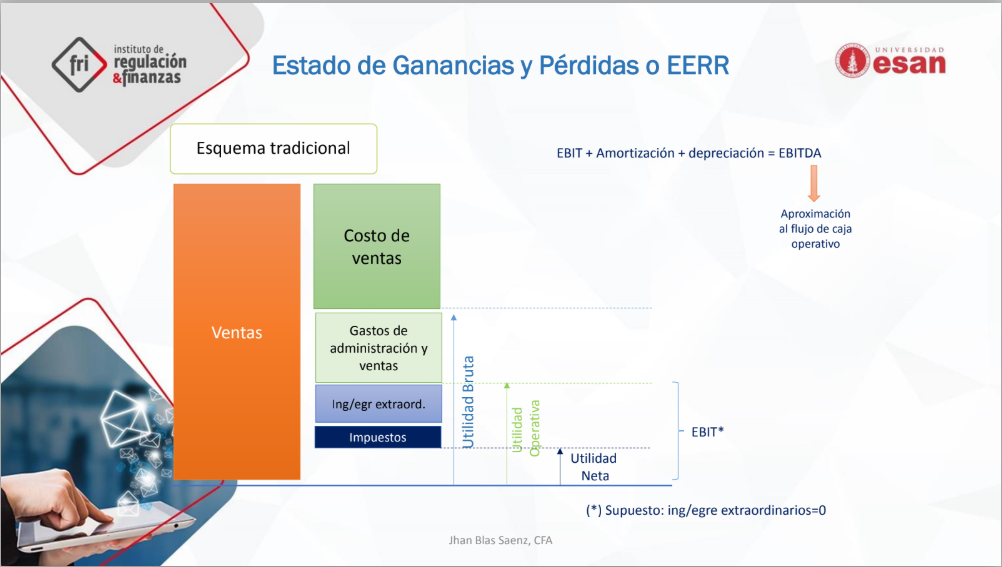 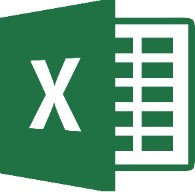 EN VIVO
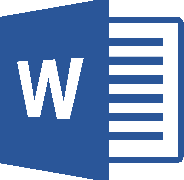 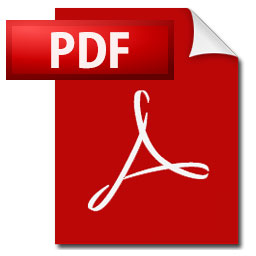 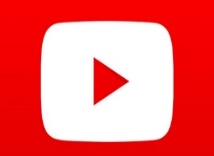 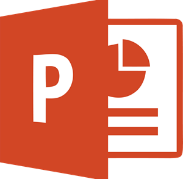 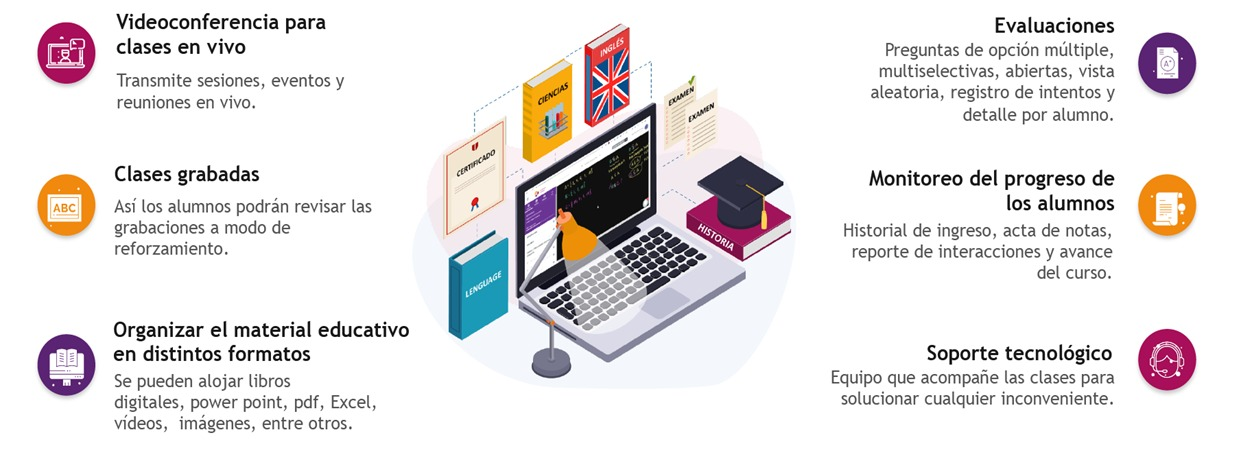 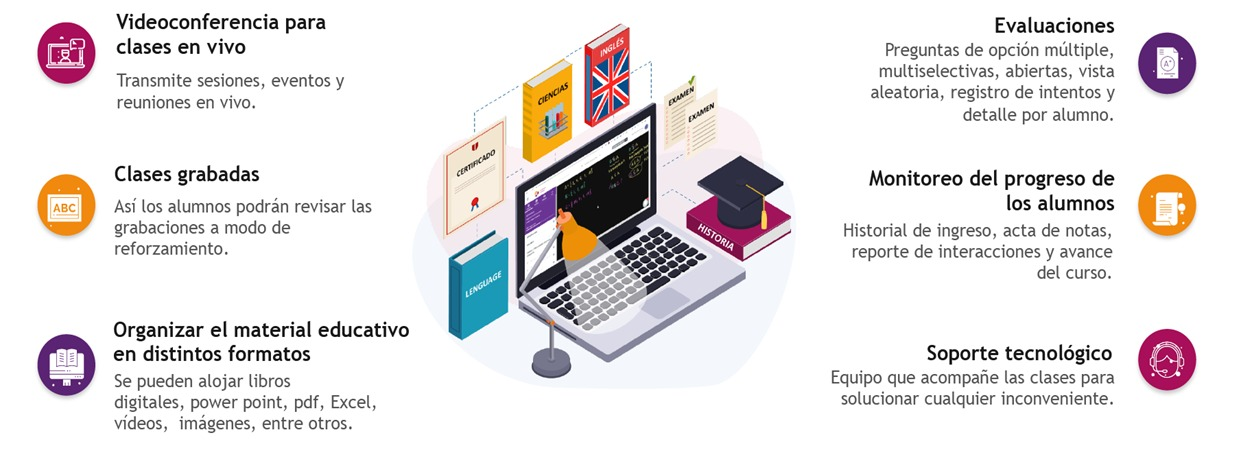 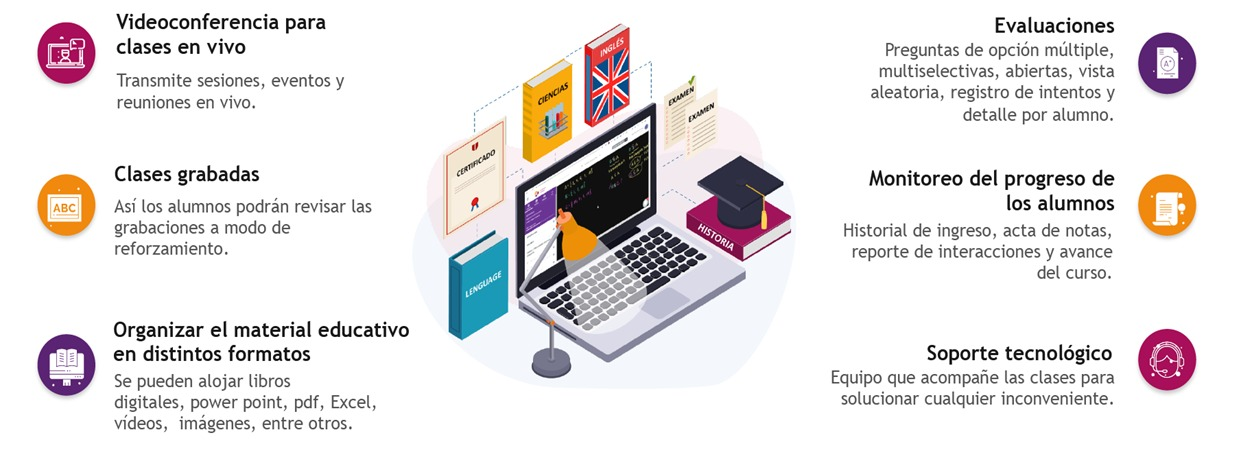 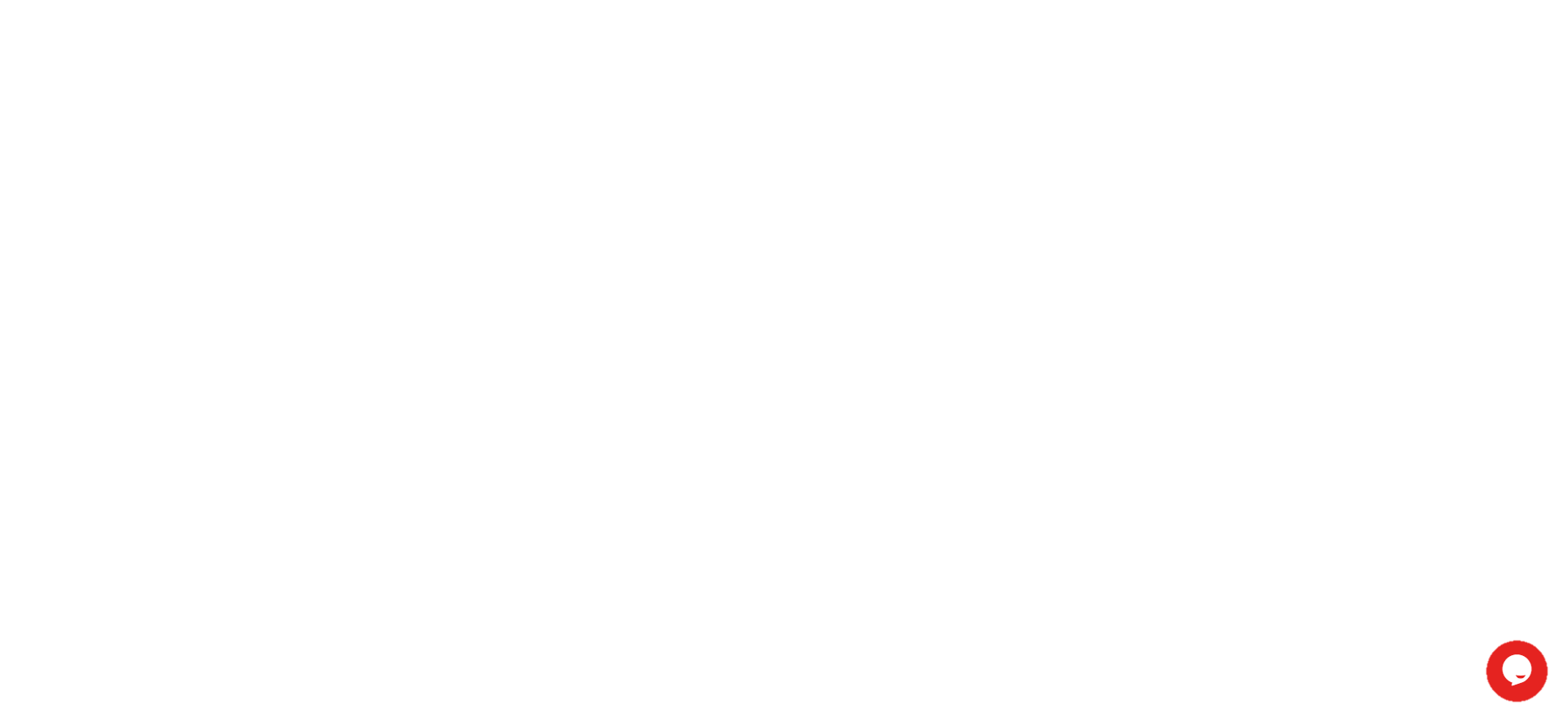 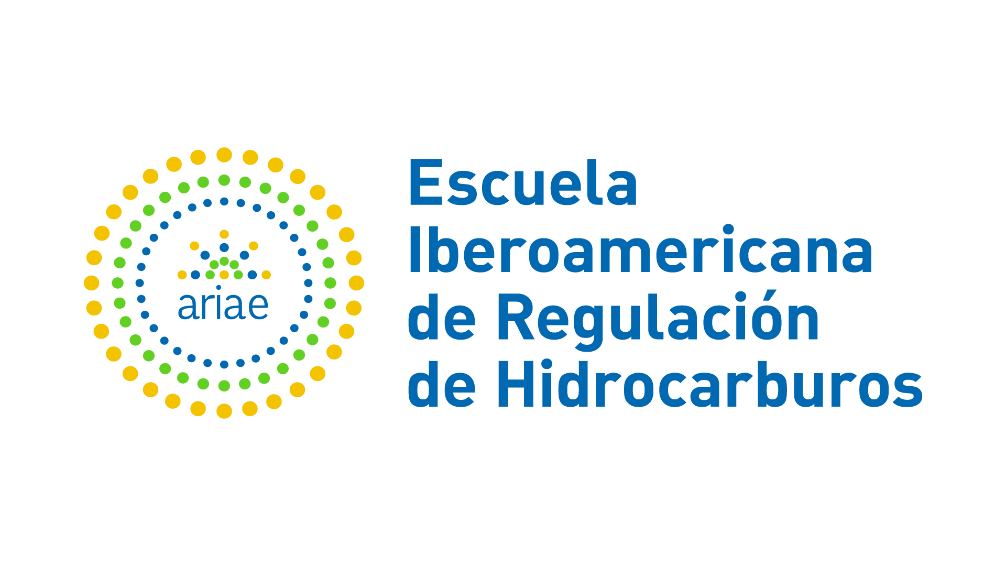 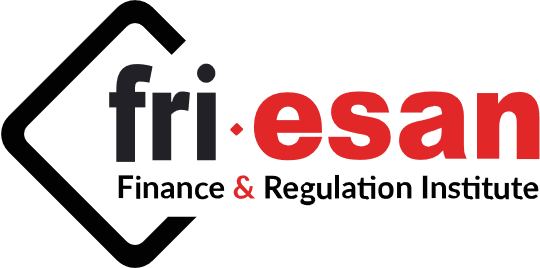 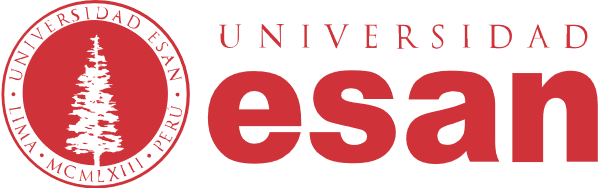 Redes Sociales
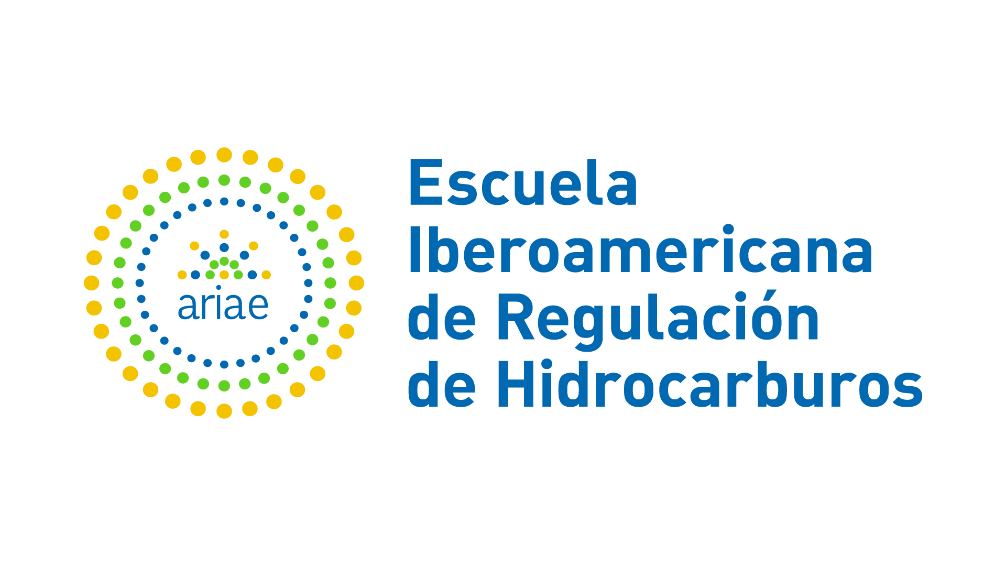 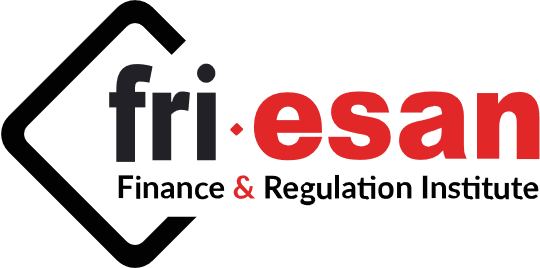 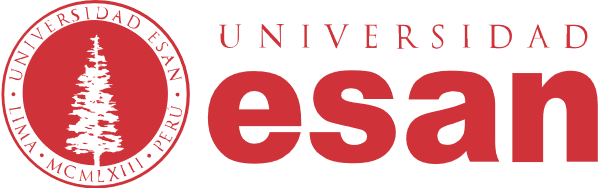 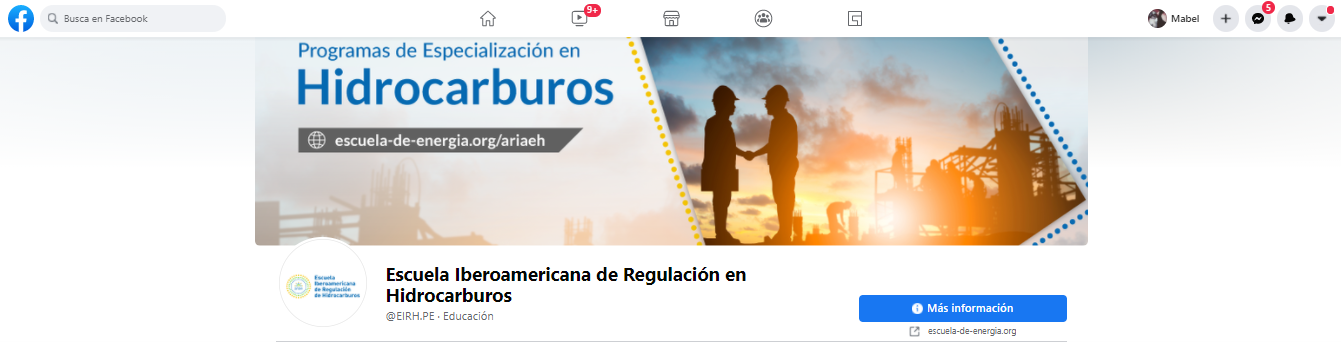 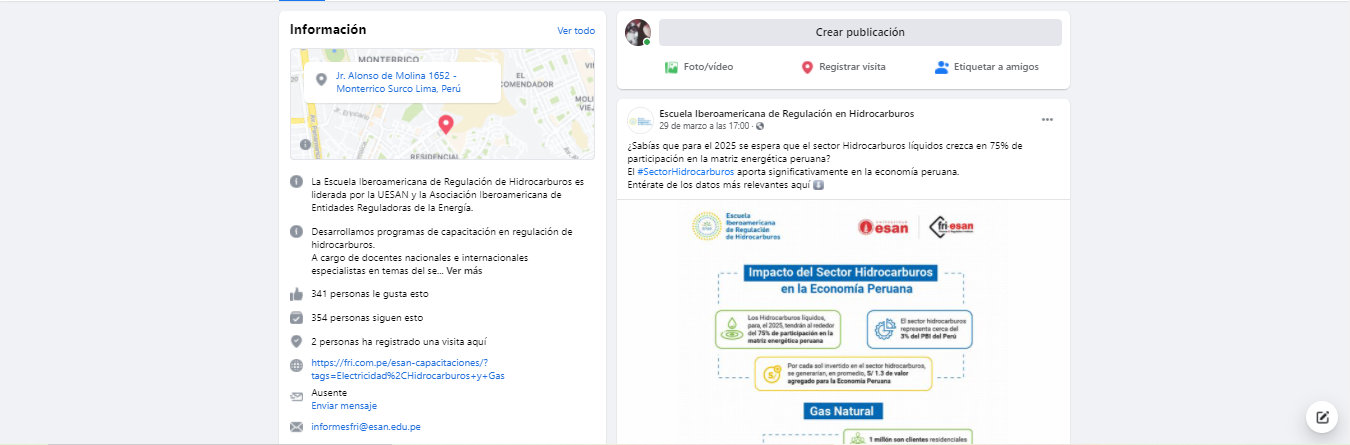 https://www.facebook.com/Escuela-Iberoamericana-de-Regulaci%C3%B3n-en-Hidrocarburos-1552972674835984/
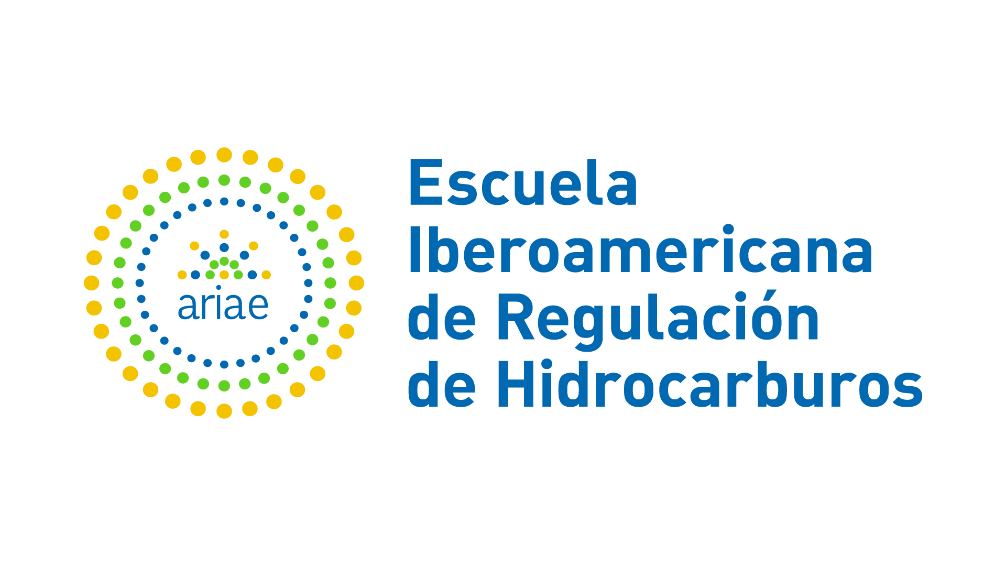 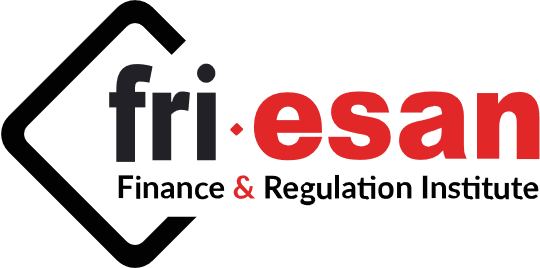 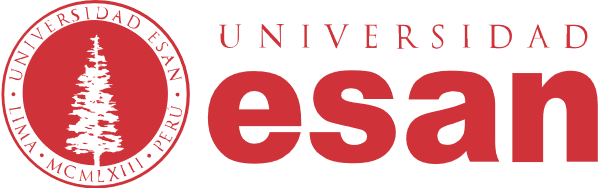 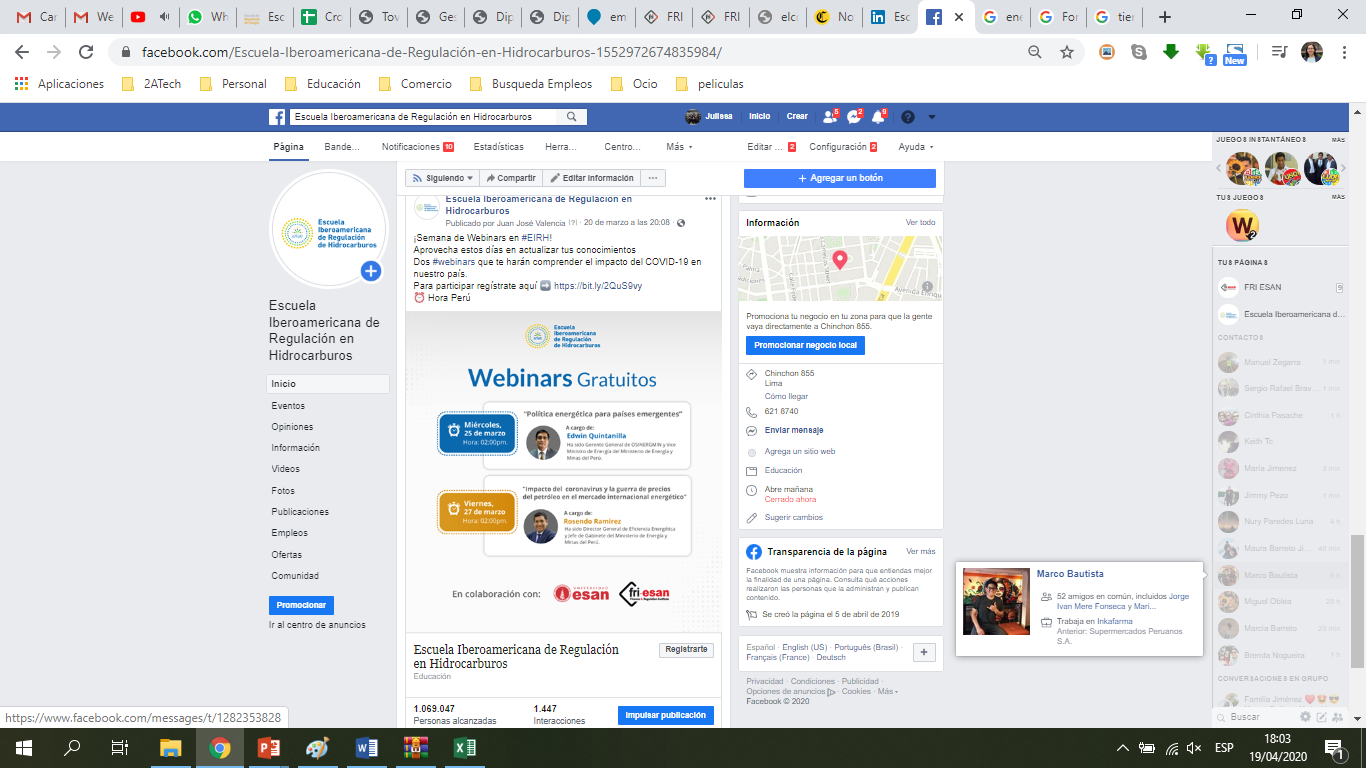 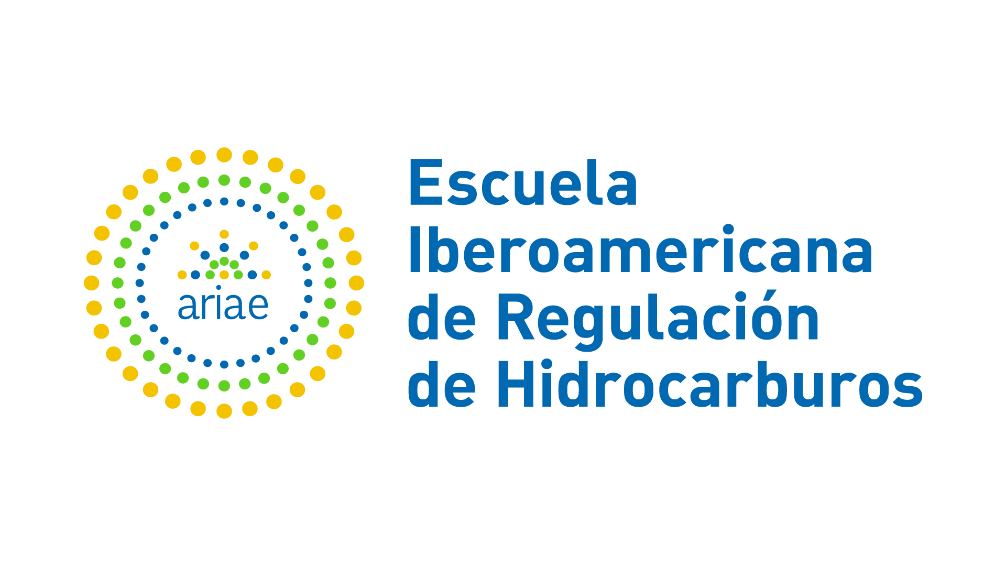 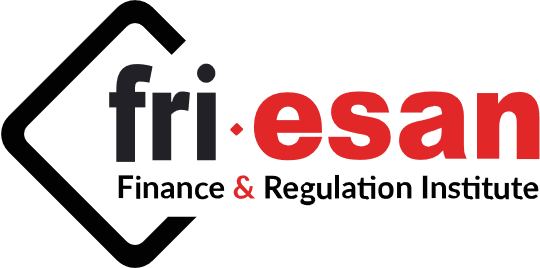 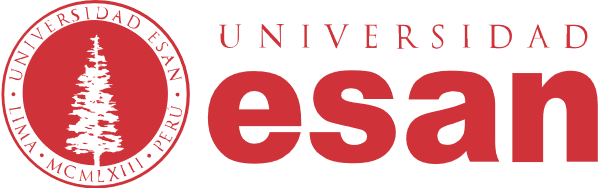 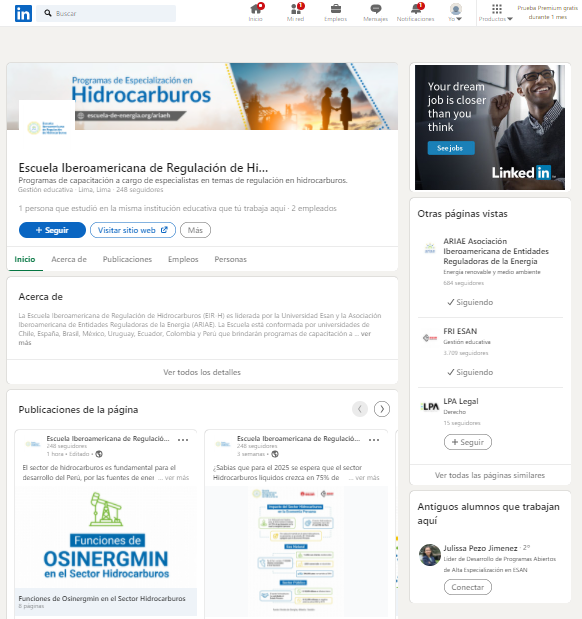 https://www.linkedin.com/company/escuela-iberoamericana-de-regulaci%C3%B3n-de-hidrocarburos/
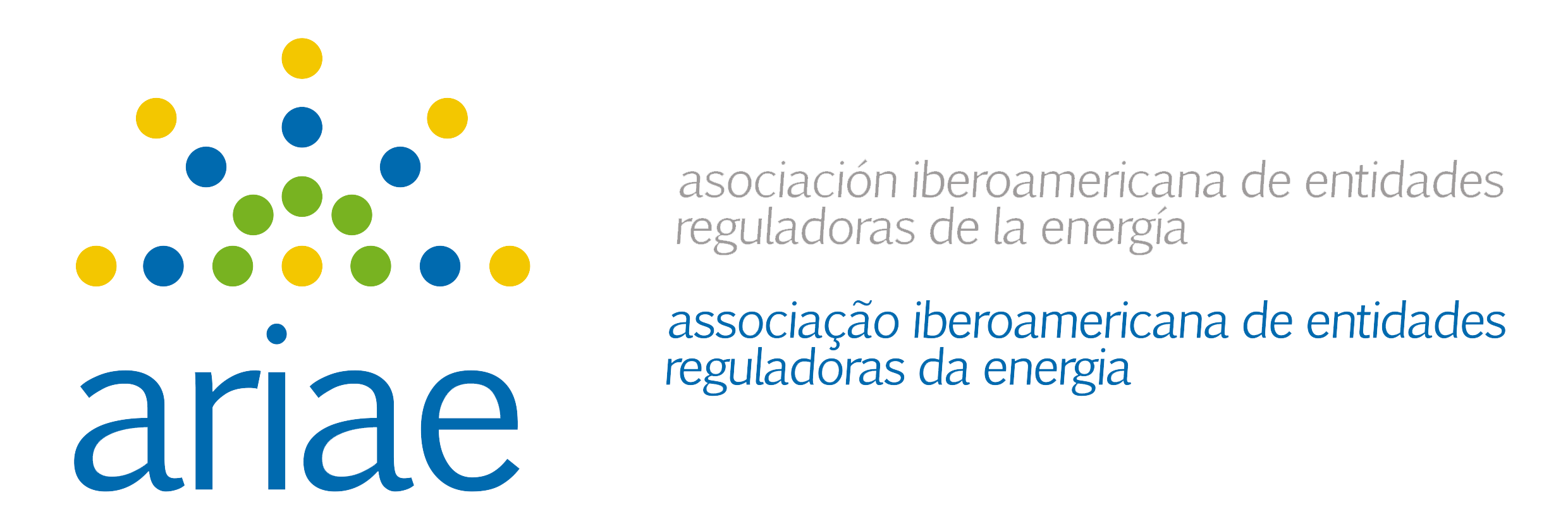 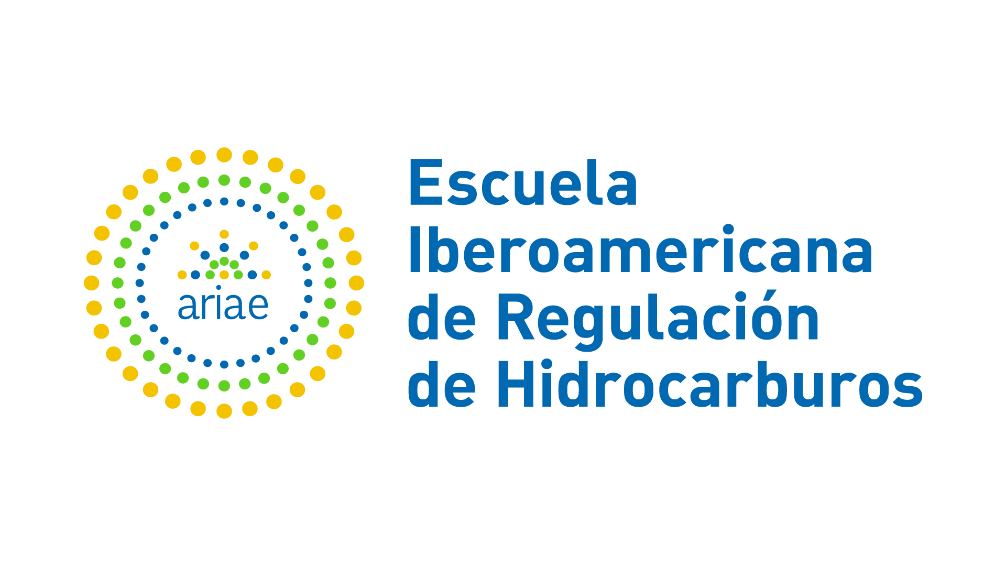 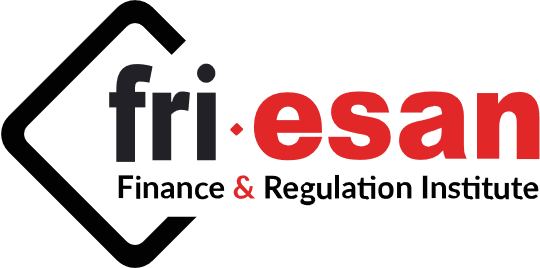 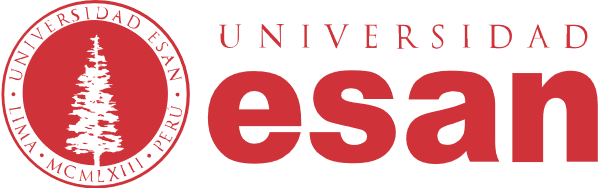 [Speaker Notes: 6 conferencias con 6 ponentes]